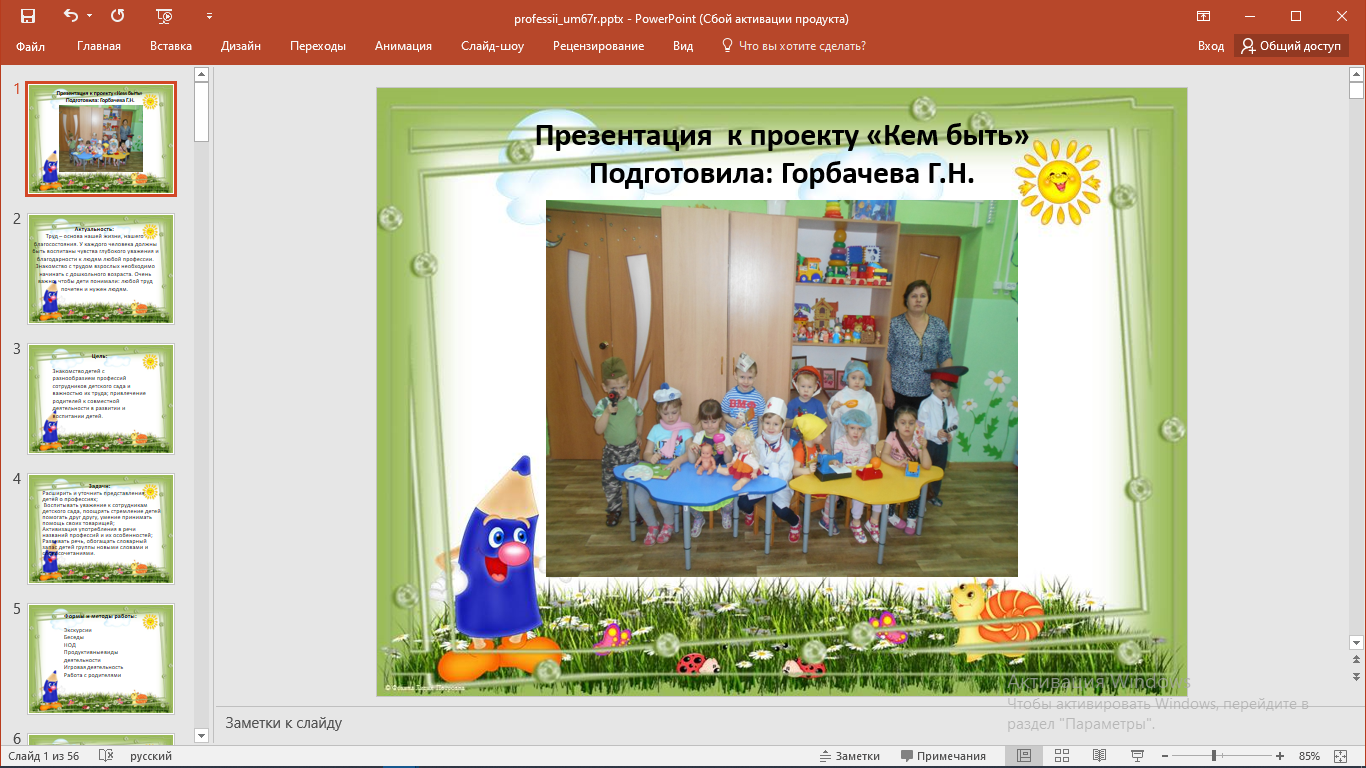 Презентация  к проекту «Кем быть»Подготовила: Горбачева Г.Н.
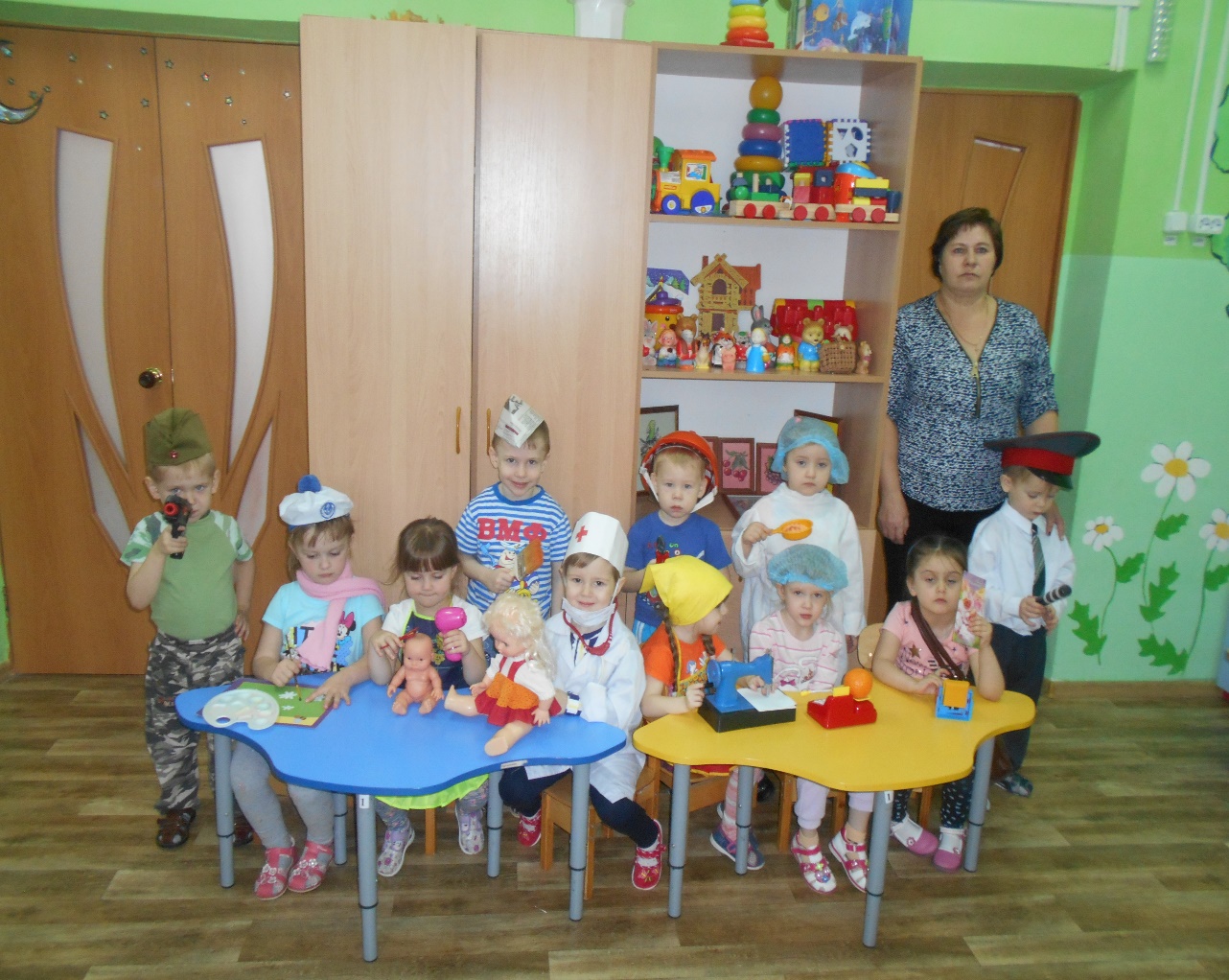 Актуальность:Труд – основа нашей жизни, нашего благосостояния. У каждого человека должны быть воспитаны чувства глубокого уважения и благодарности к людям любой профессии. Знакомство с трудом взрослых необходимо начинать с дошкольного возраста. Очень важно, чтобы дети понимали: любой труд почетен и нужен людям.
Актуальность:Труд – основа нашей жизни, нашего благосостояния. У каждого человека должны быть воспитаны чувства глубокого уважения и благодарности к людям любой профессии. Знакомство с трудом взрослых необходимо начинать с дошкольного возраста. Очень важно, чтобы дети понимали: любой труд почетен и нужен людям.
Цель:
Знакомство детей с разнообразием профессий   сотрудников детского сада и важностью их труда; привлечение родителей к совместной деятельности в развитии и воспитании детей.
Задачи:
Расширить и уточнить представления детей о профессиях;
 Воспитывать уважение к сотрудникам детского сада, поощрять стремление детей помогать друг другу, умение принимать помощь своих товарищей;
Активизация употребления в речи названий профессий и их особенностей;
Развивать речь, обогащать словарный запас детей группы новыми словами и словосочетаниями.
Формы и методы работы:
Экскурсии 
Беседы 
НОД 
Продуктивные виды деятельности 
Игровая деятельность
Работа с родителями
Конечно профессий огромное количество и итоги работы подводить еще рано! И это не конец, а только самое начало огромной работы. Но любая большая работа начинается с первого шага.
 Мы планируем и дальше работать в этом направлении, воспитывая в детях уважение и  благодарность к людям любой профессии
Основными моментами для дальнейшей деятельности  считаю необходимым:
создание условий для  сотрудничества детей и взрослых
 - создание развивающей среды в группе.
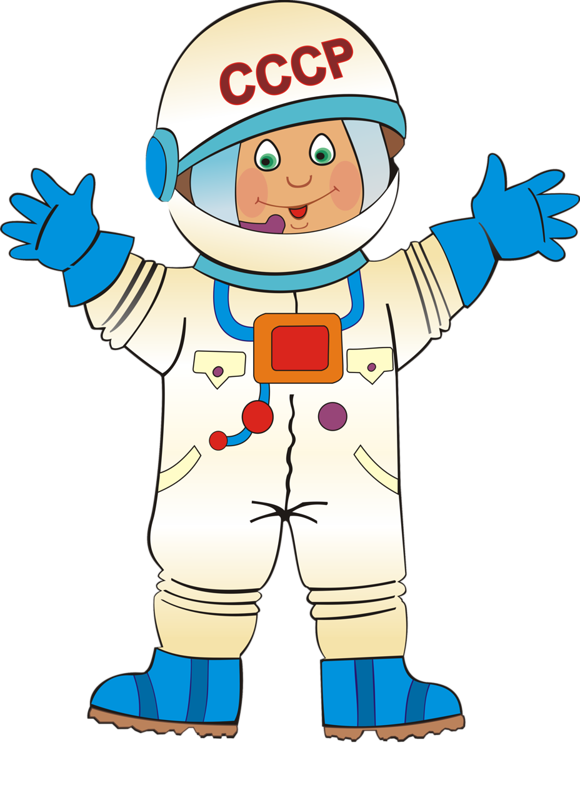 Космонавт
Он пример для всех ребят,
Его зовут героем!
Гордо носит космонавт 
Звание такое.
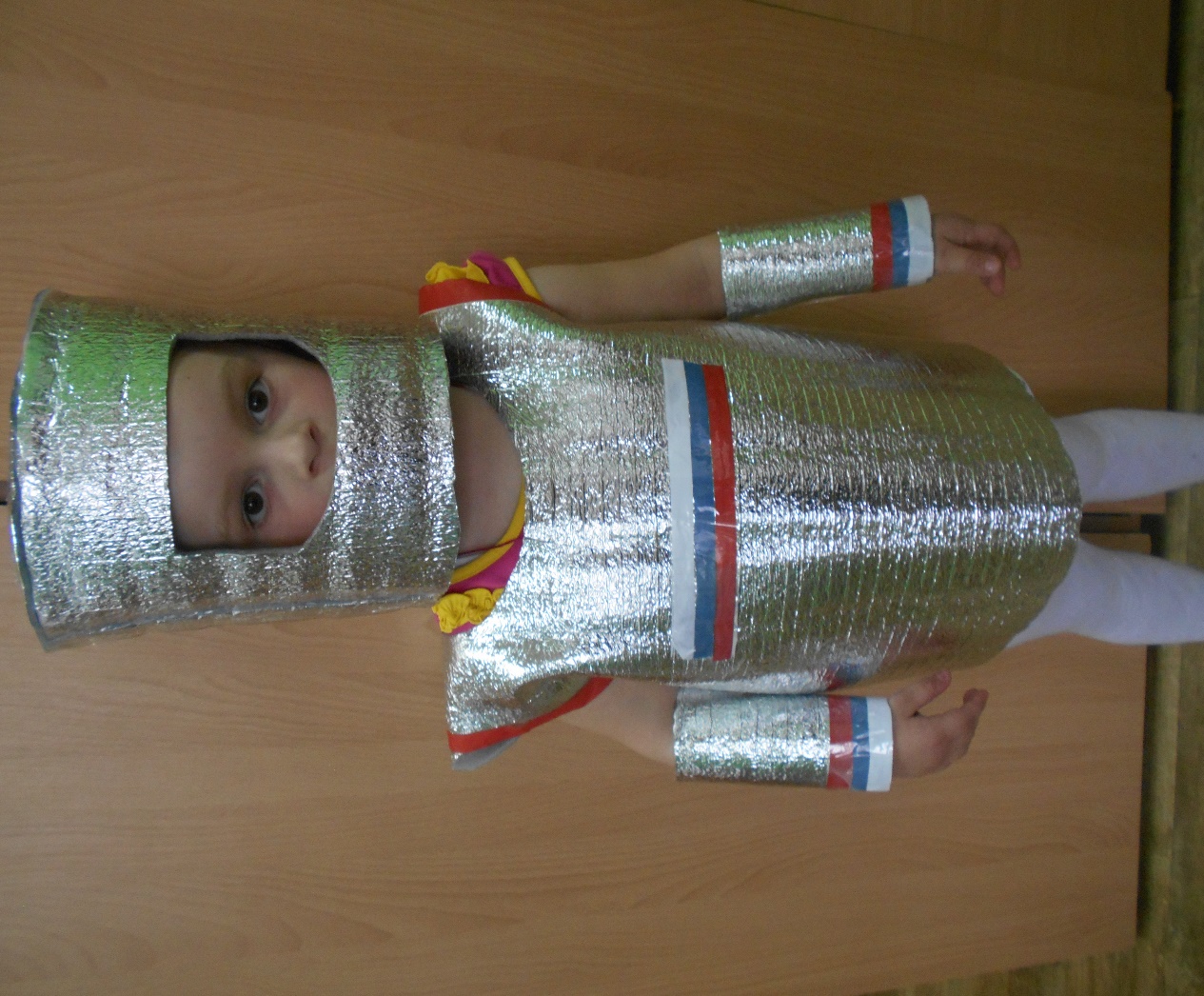 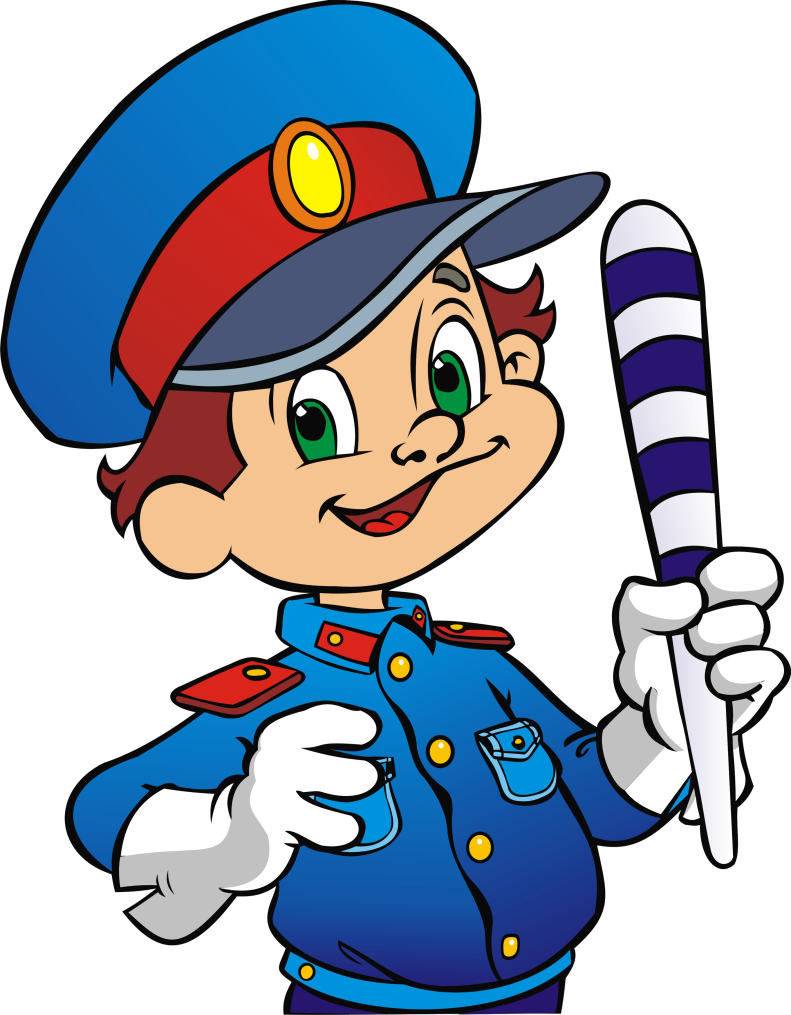 Полицейский
У него серьёзный вид,
За порядком он следит.
Ясным днём, ночной порой,
Охраняет наш покой!
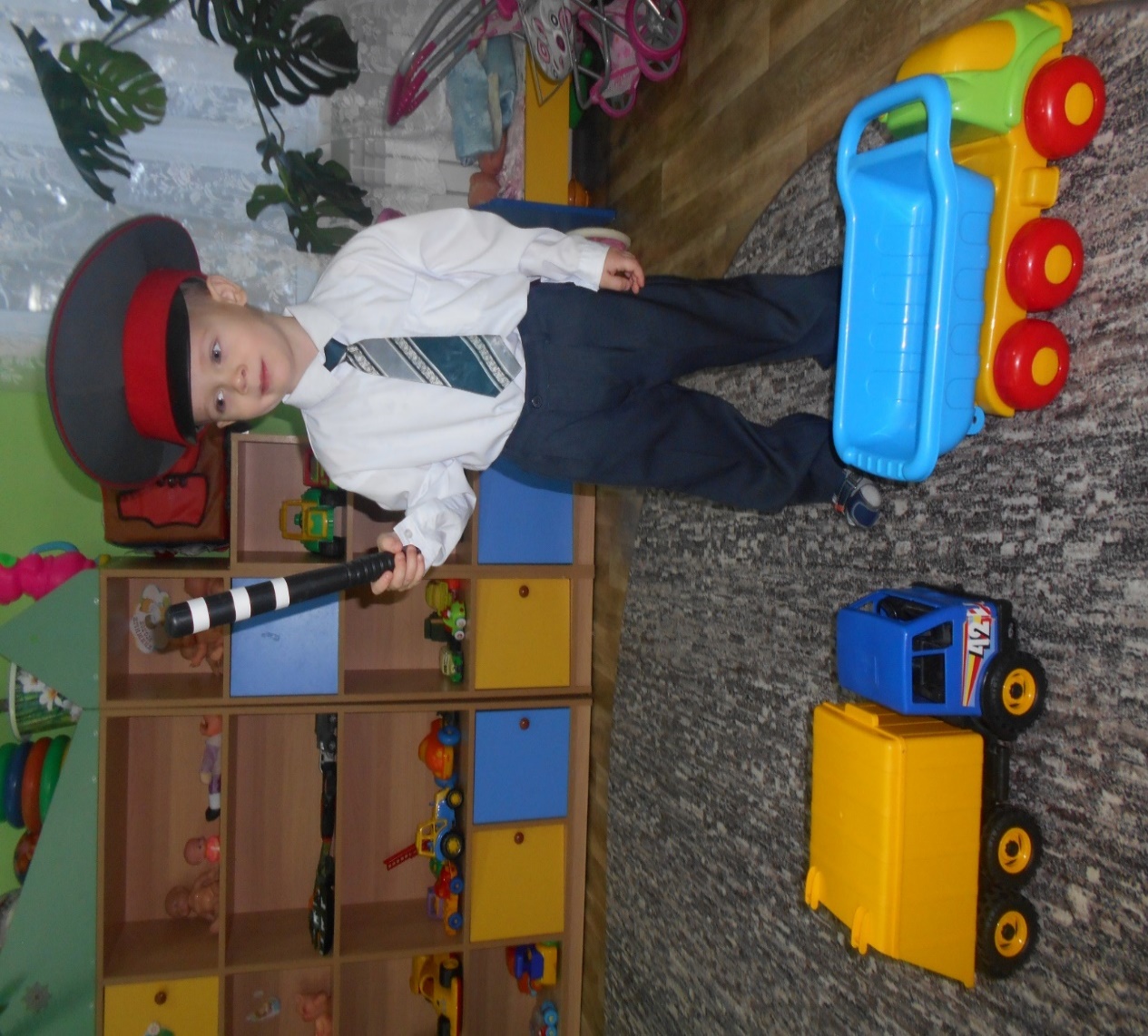 Строитель
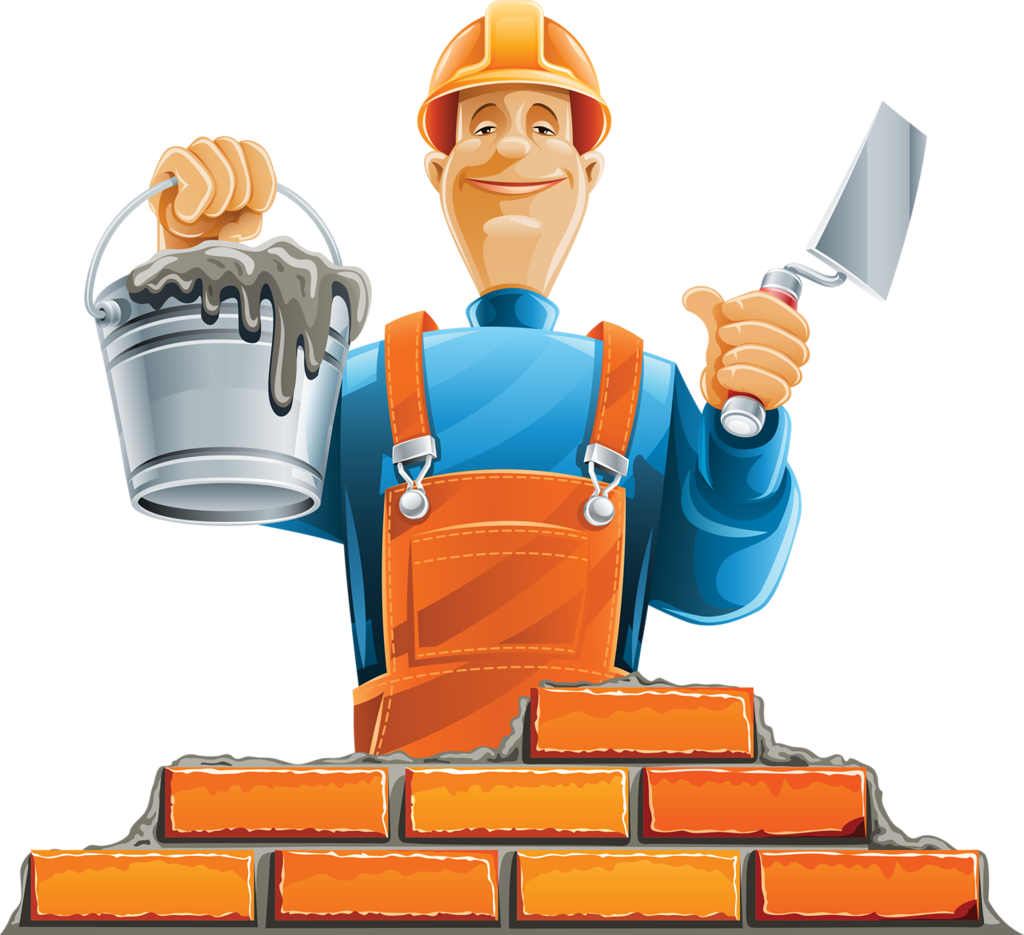 Дом в котором мы живём,
Кто построил этот дом?
Знает в доме каждый житель, 
Что его возвёл строитель!
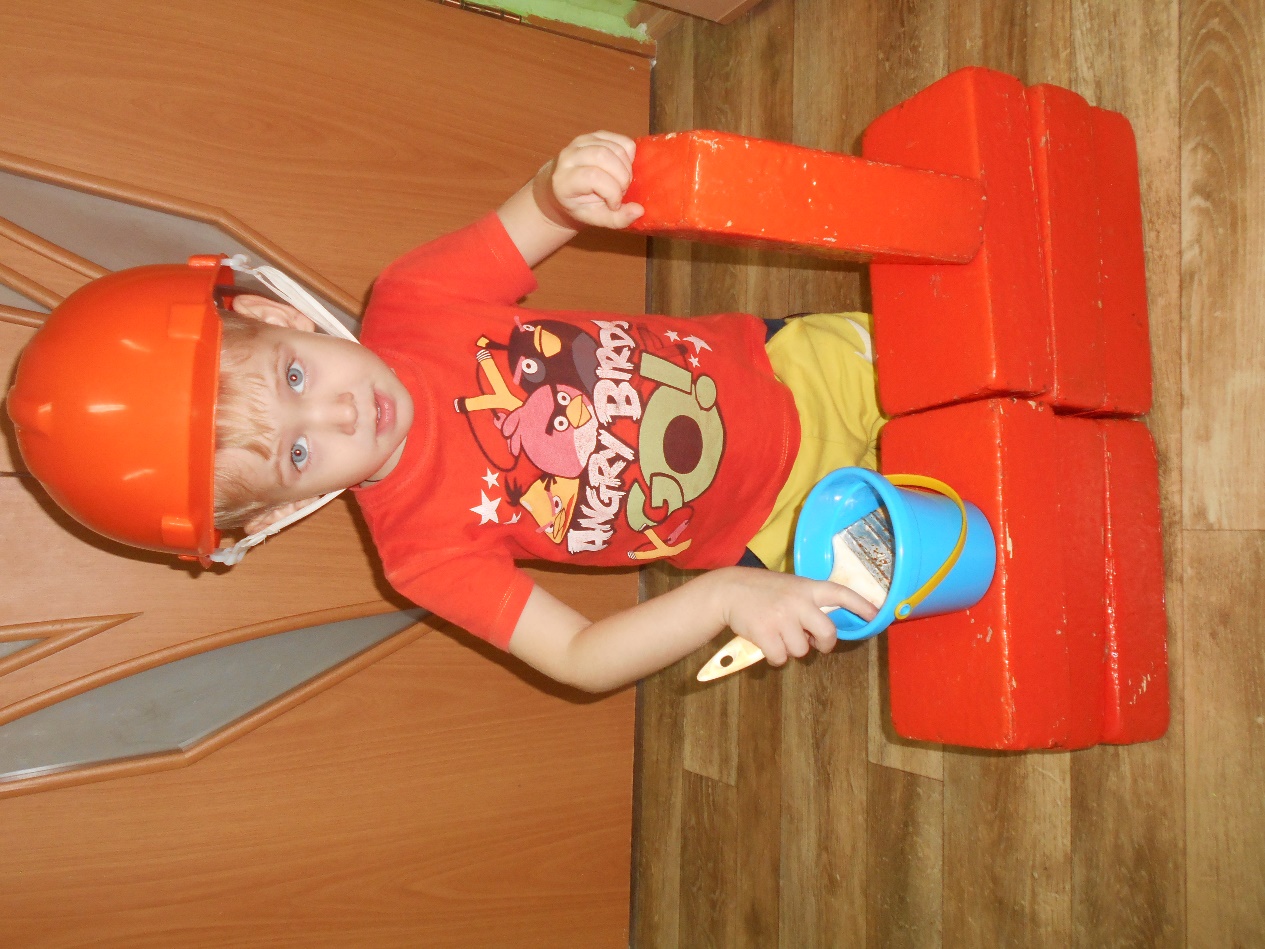 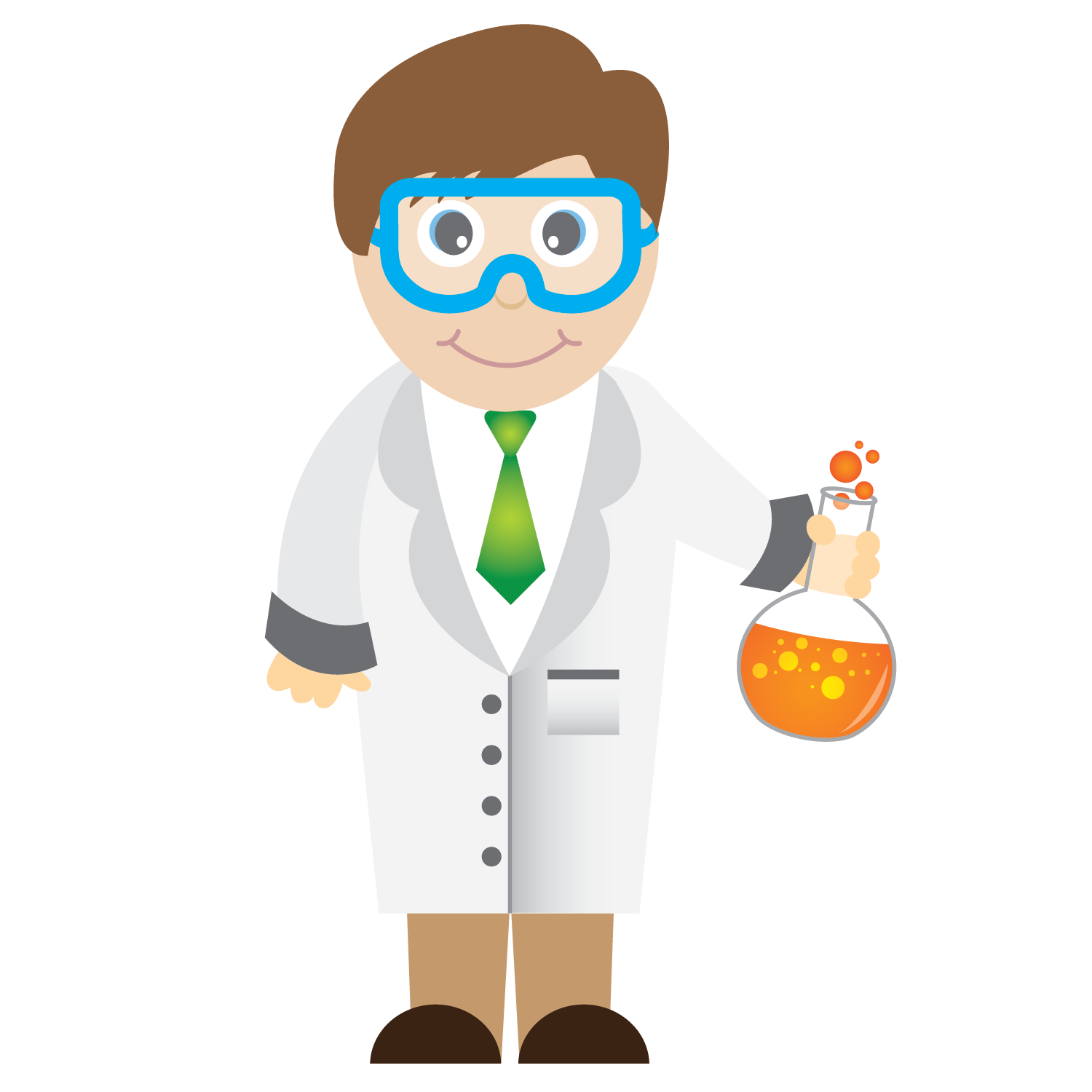 Учёный
В микроскоп учёный смотрит,
Видно, опыты проводит.
Дела нет ему до скуки –
Весь в работе, весь в науке.
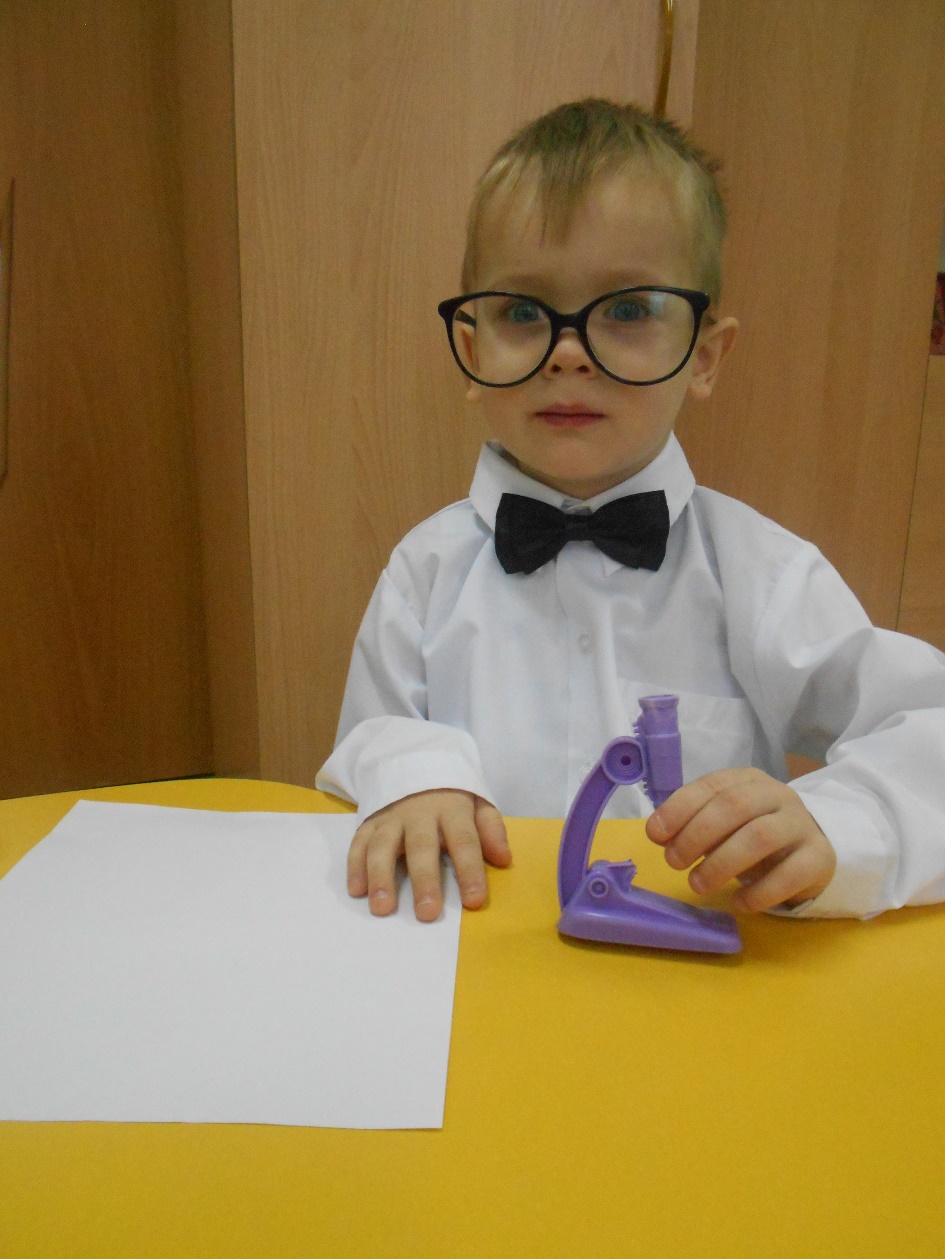 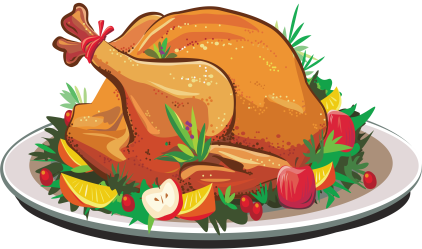 Повар
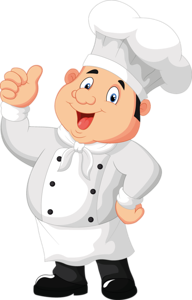 Знают повара секреты, 
Приготовления вкусных блюд.
Спасибо скажем им за это,
Быть поваром – нелегкий труд!
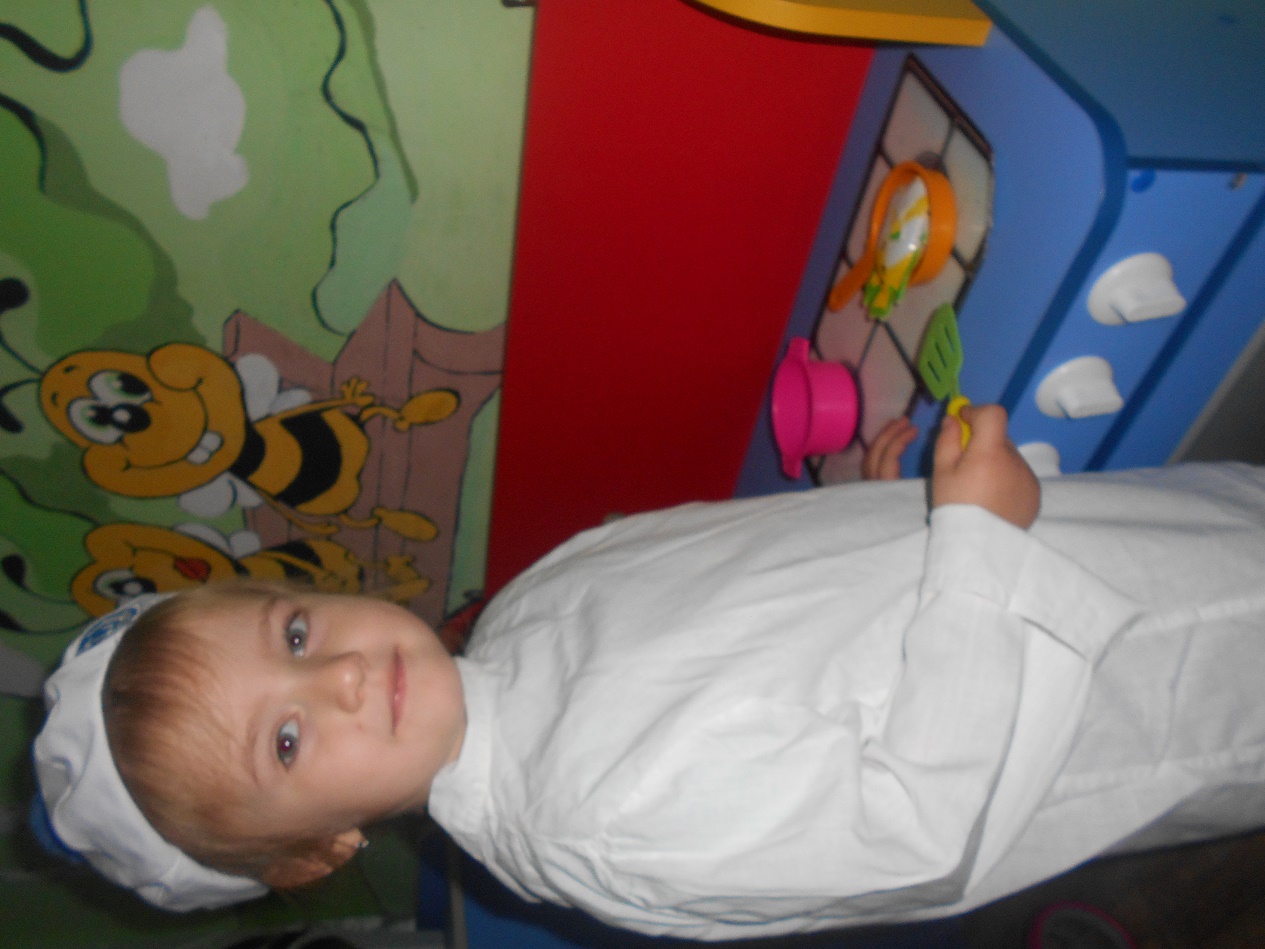 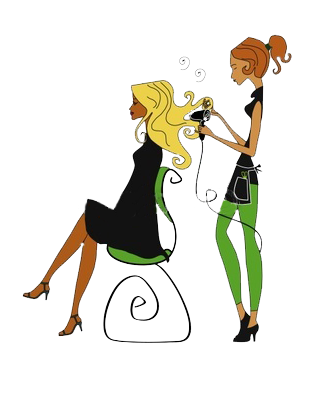 Парикмахер
Дайте ножницы расческу.
Он вам сделает прическу.
Парикмахер непременно,
Подстрижет вас современно.
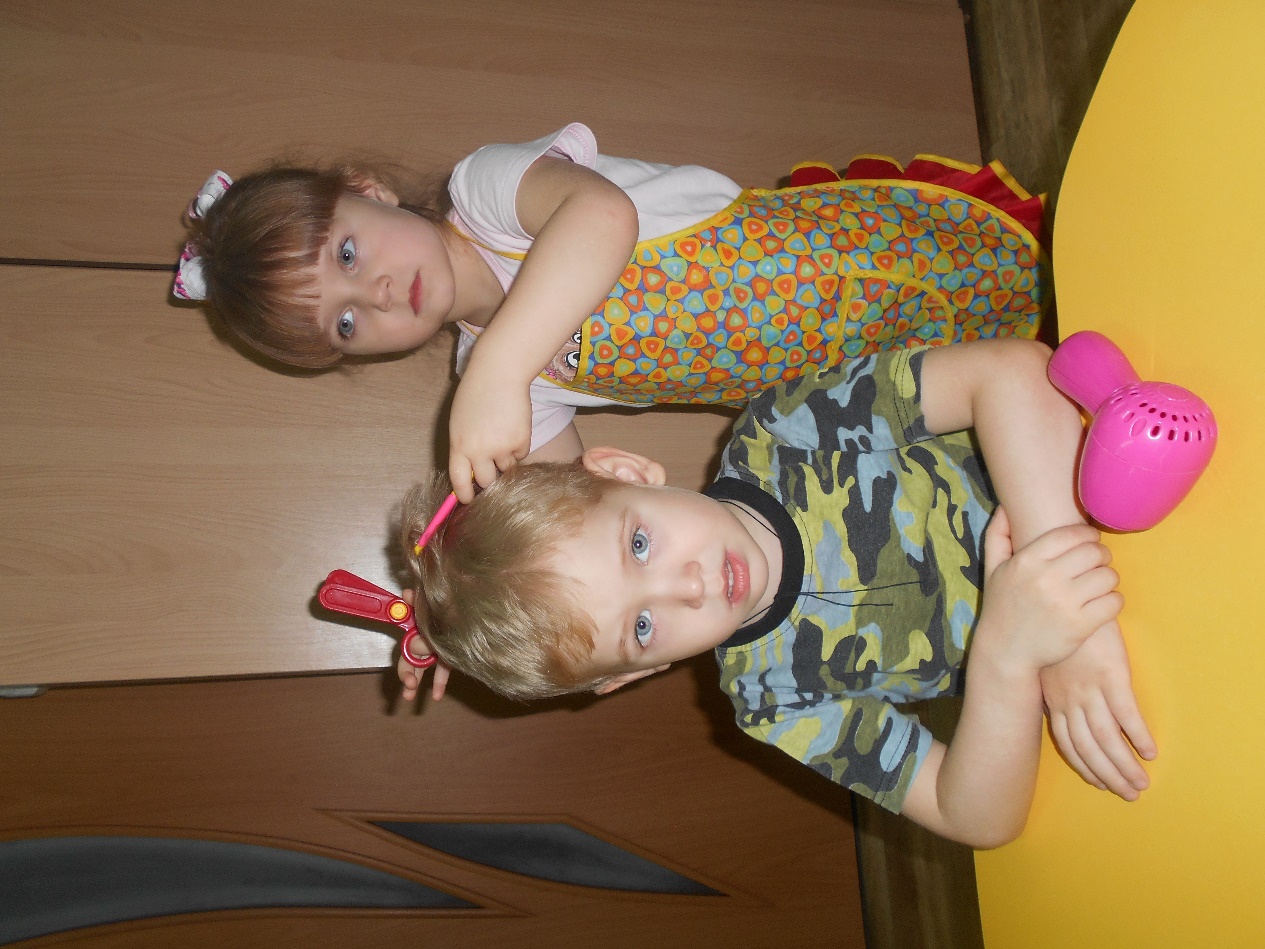 Водитель
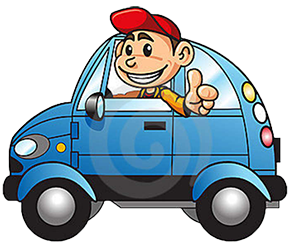 Я с утра кручу баранку,
Потому что спозаранку,
Едут люди на работу,
И водить их должен кто-то.
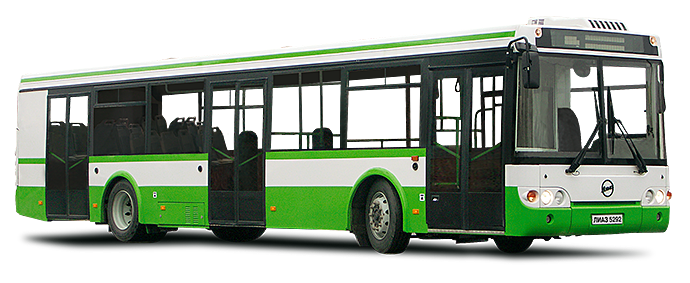 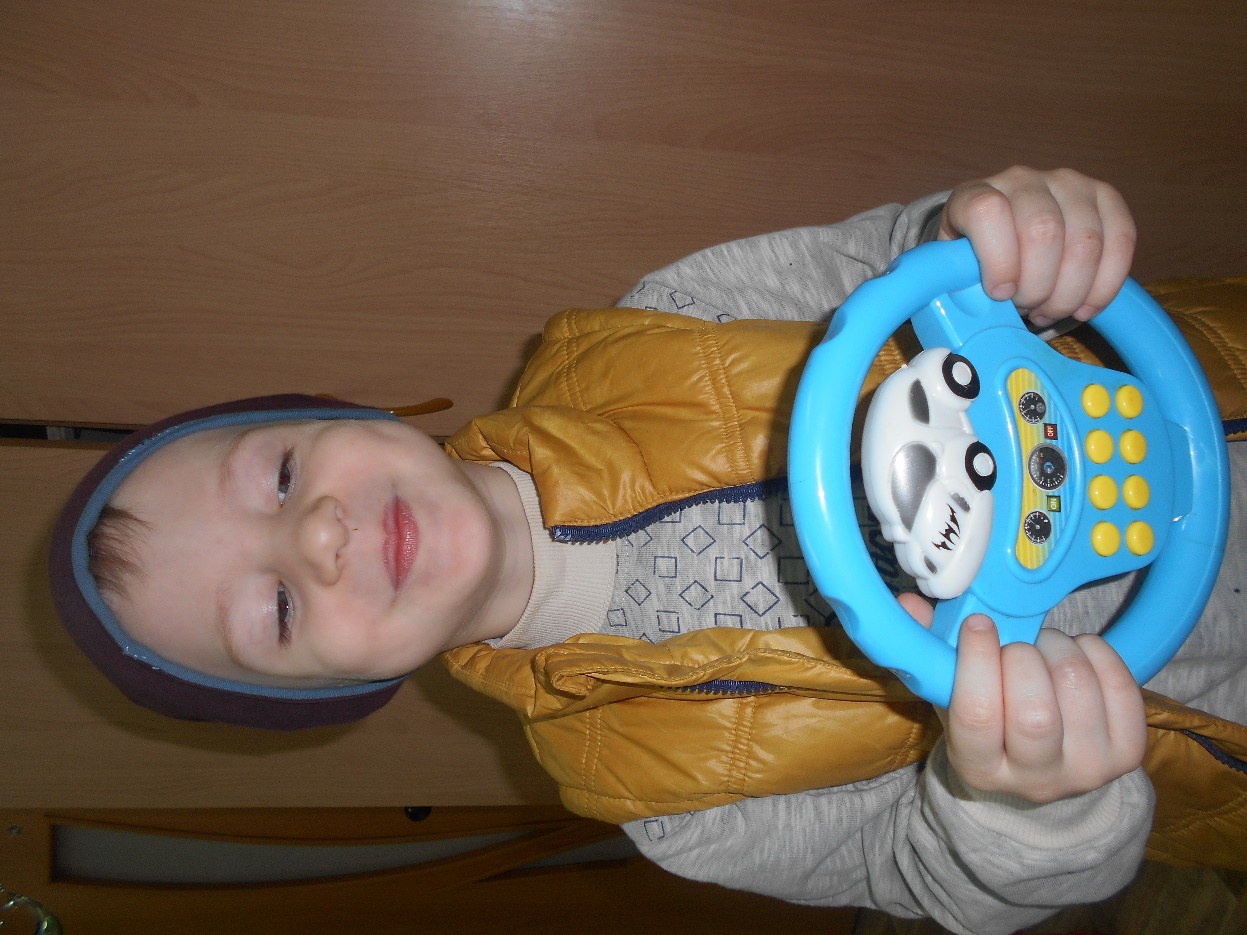 Ветеринар
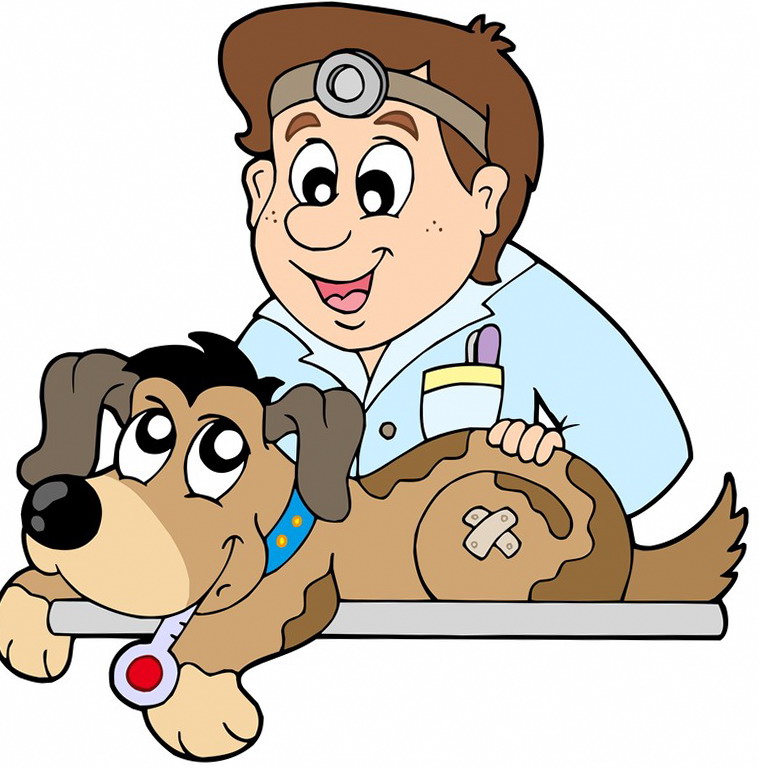 Доктор, но не для детей,
А для птиц и для зверей,
У него особый дар
Этот врач – ветеринар!
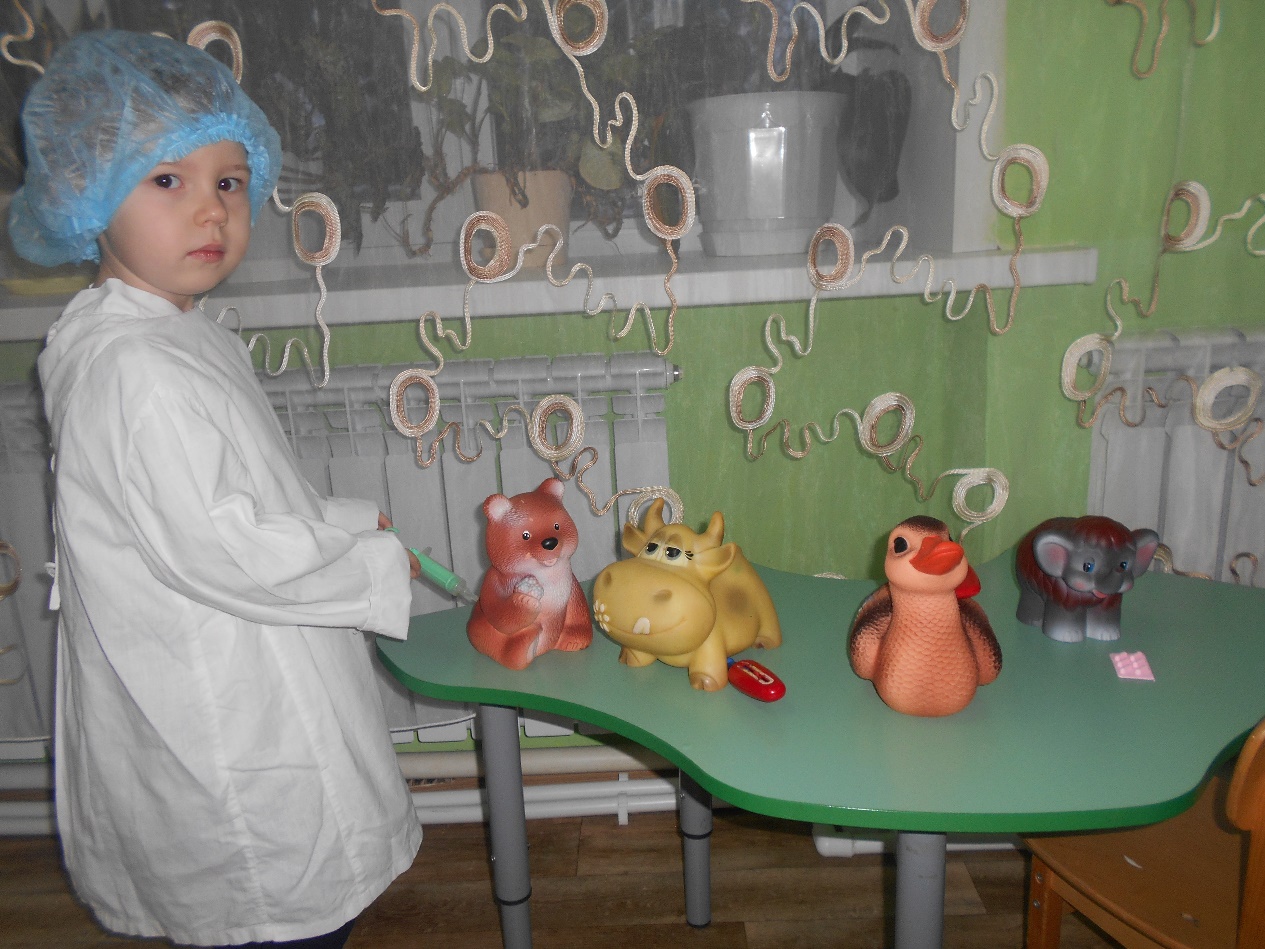 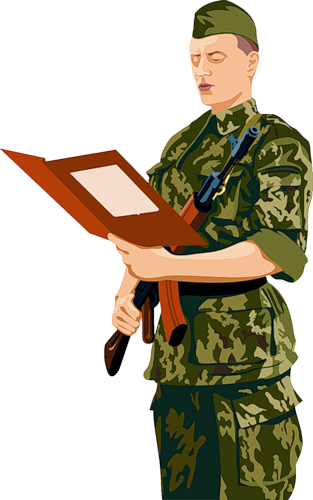 Военный
А это военный. Он в армии служит.
С техникой сложной, армейскою дружит.
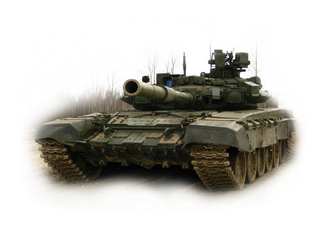 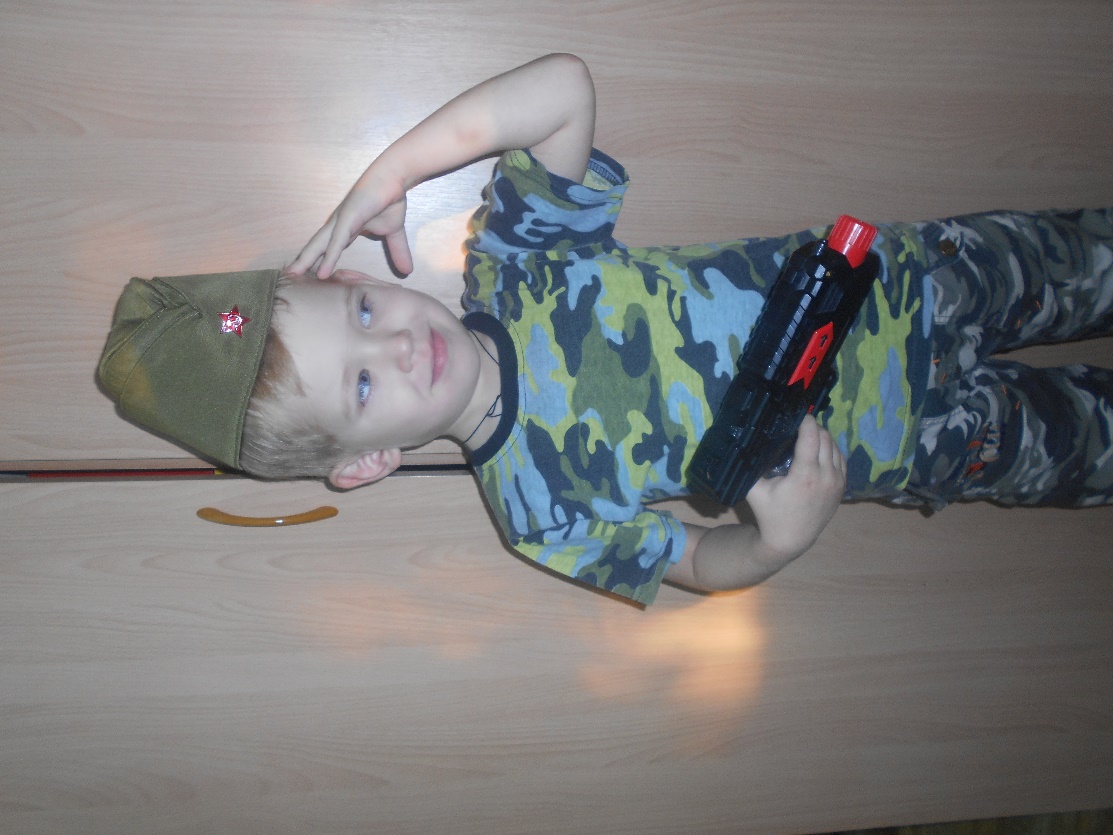 Художник
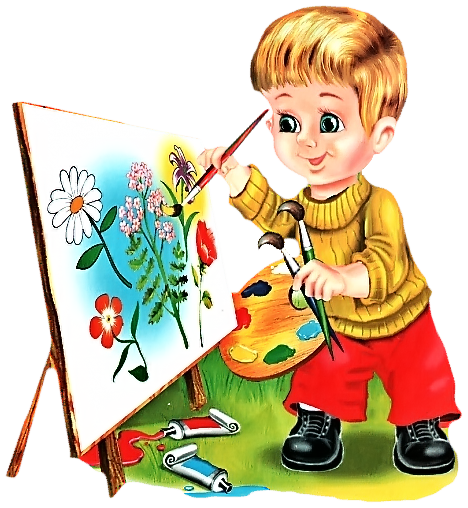 У меня есть карандаш, разноцветная гуашь,
Акварель, палитра, кисть,
И бумаги плотный лист,
А ещё  - мольберт-треножник,
Потому что я – художник!
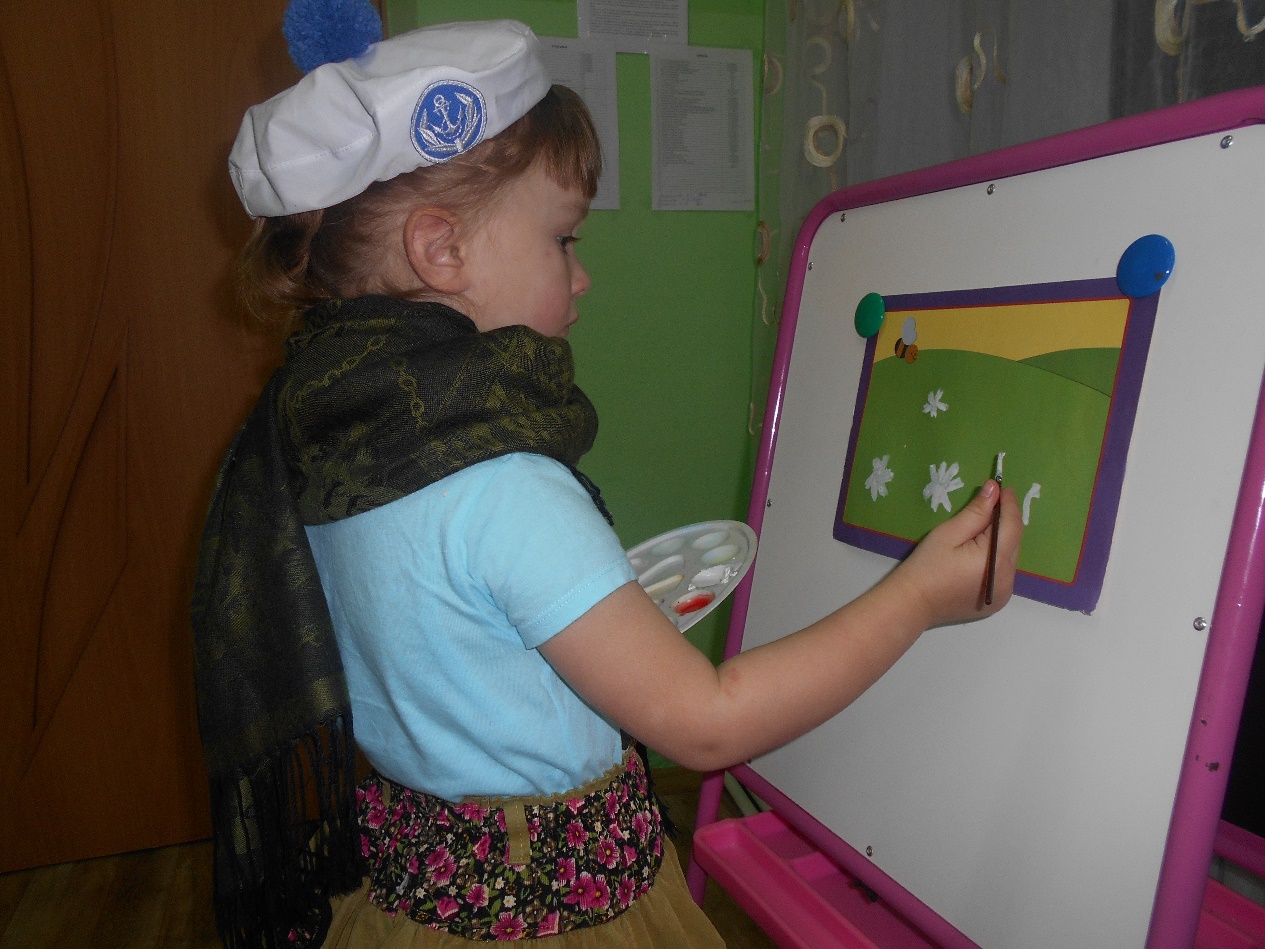 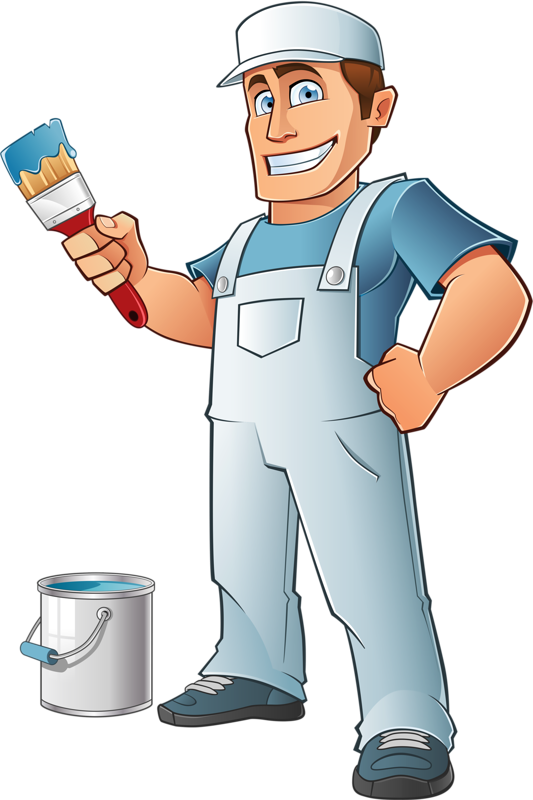 Маляр
Вот на краешке с опаской.
Он железо красит красой,
У него в руке ведро,
Сам раскрашен он пестро.
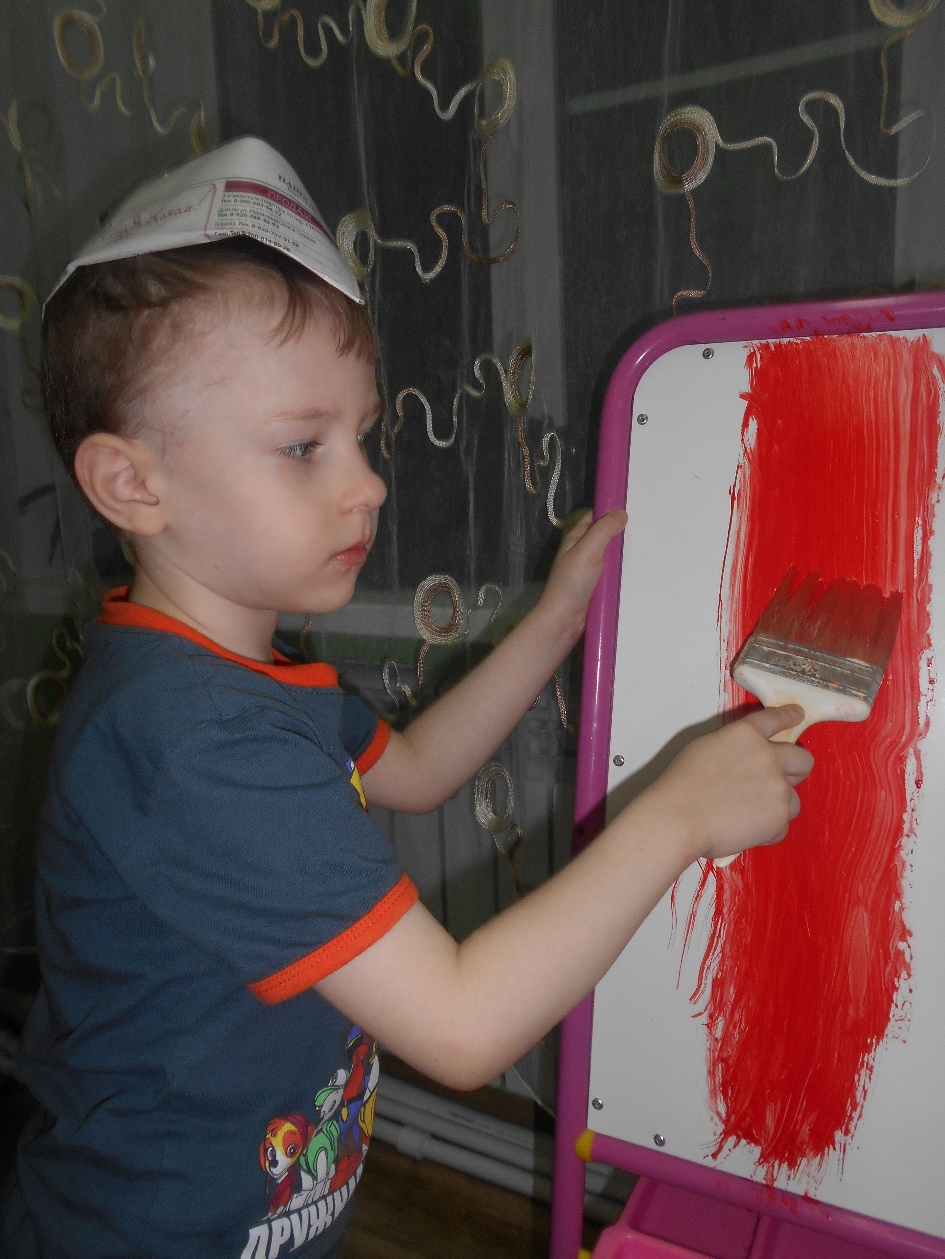 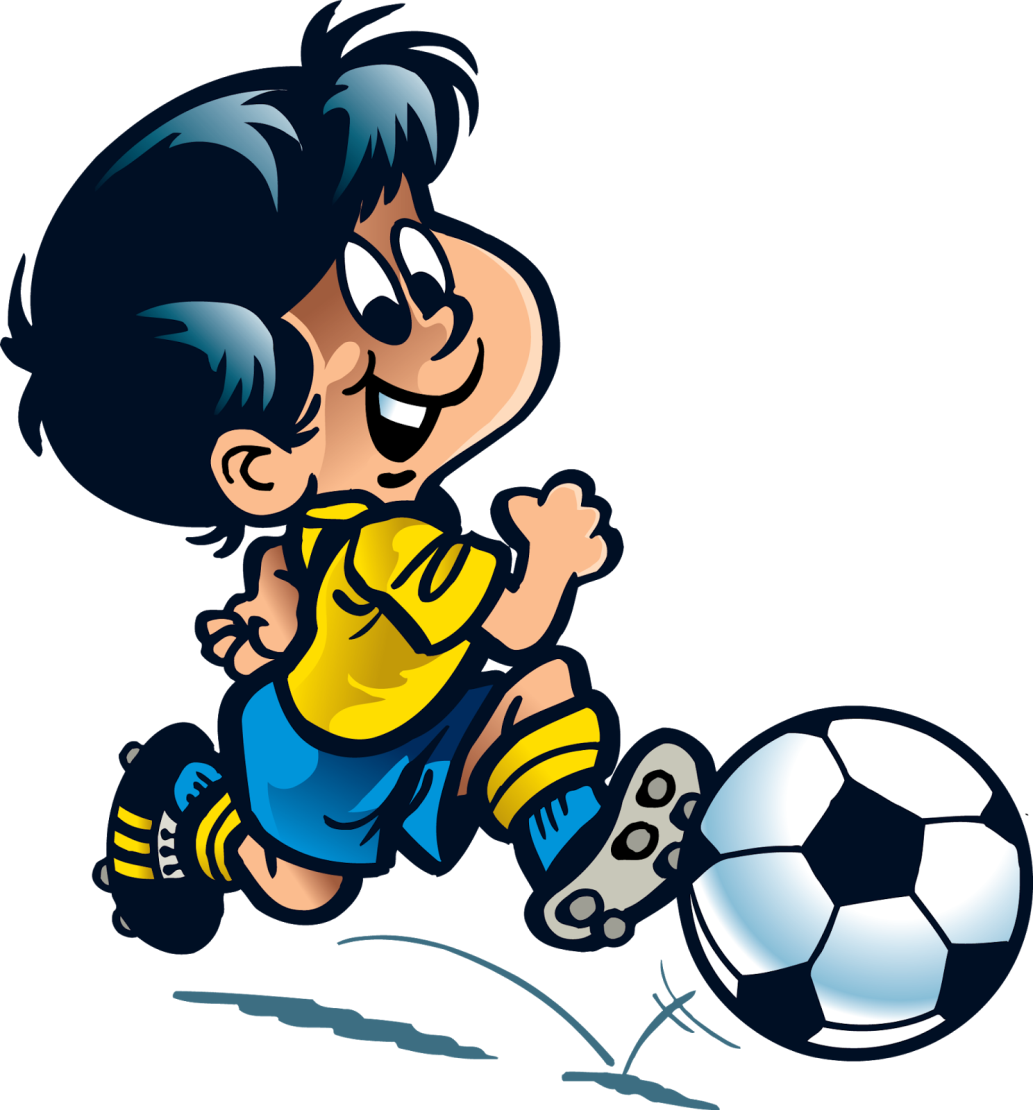 Футболист
Быть футболистом – не работа,
А откровенно говоря, Великий дар – попасть в ворота
И промахнуться в вратаря!
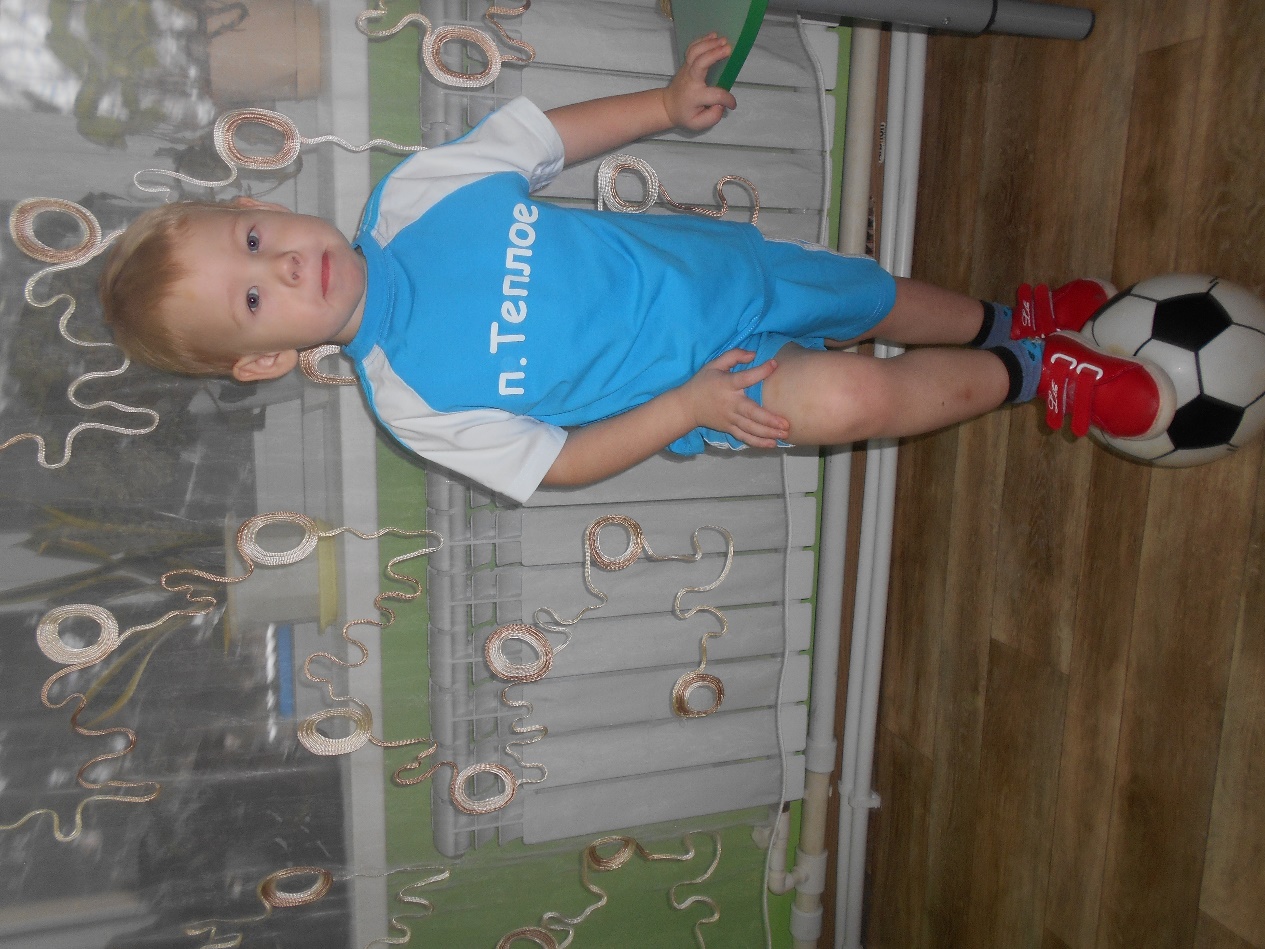 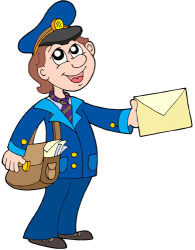 Почтальон
Сотни писем, телеграмм,
Он разносит по домам,
А в конвертах голубых,
Вести от друзей, родных.
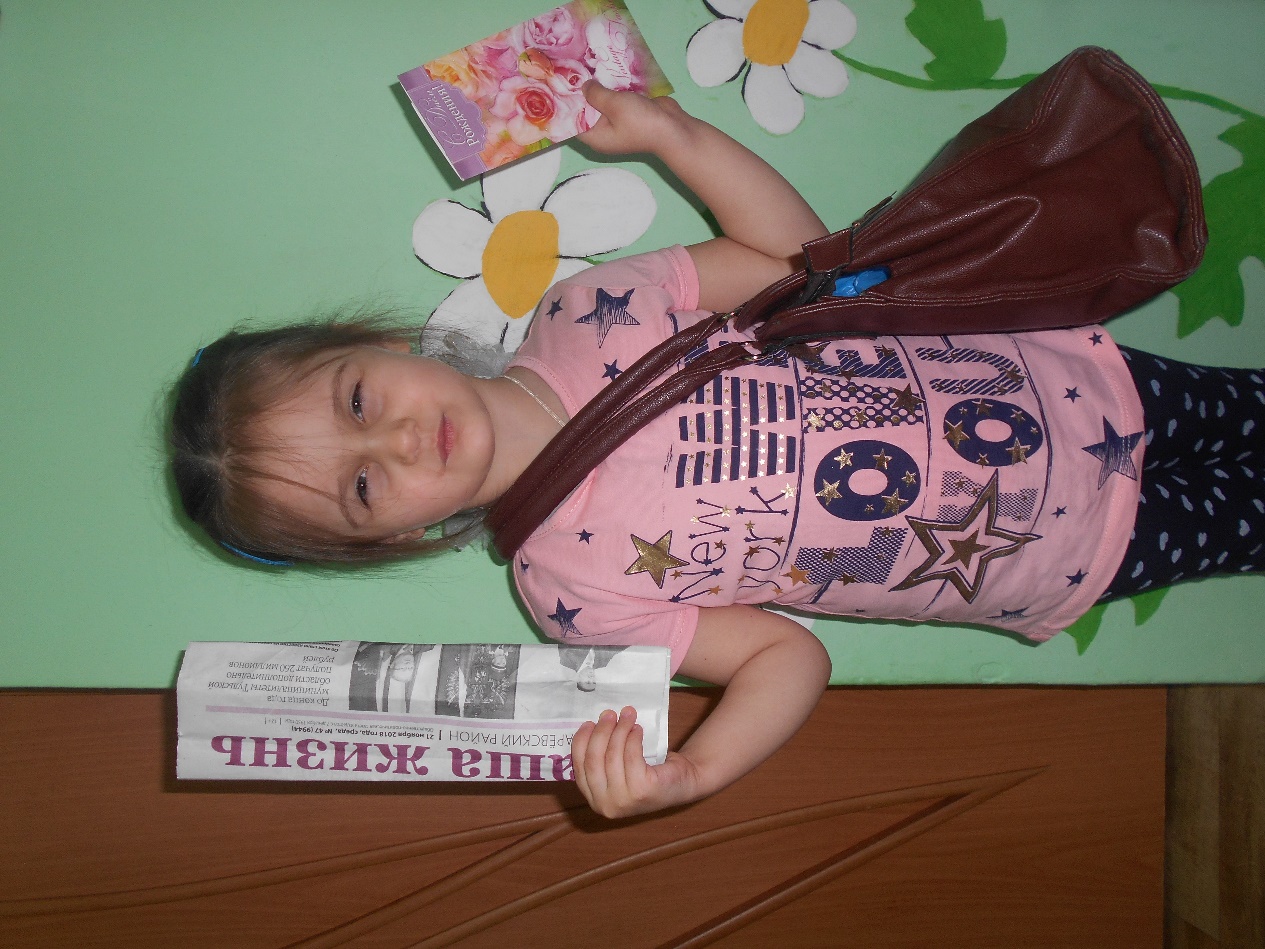 Продавец
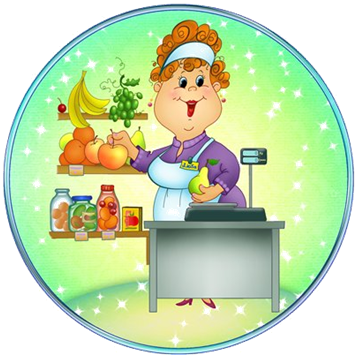 В магазине, на базаре,
И в буфете, наконец,
Всюду где б вы не бывали
Вас встречает – продавец.
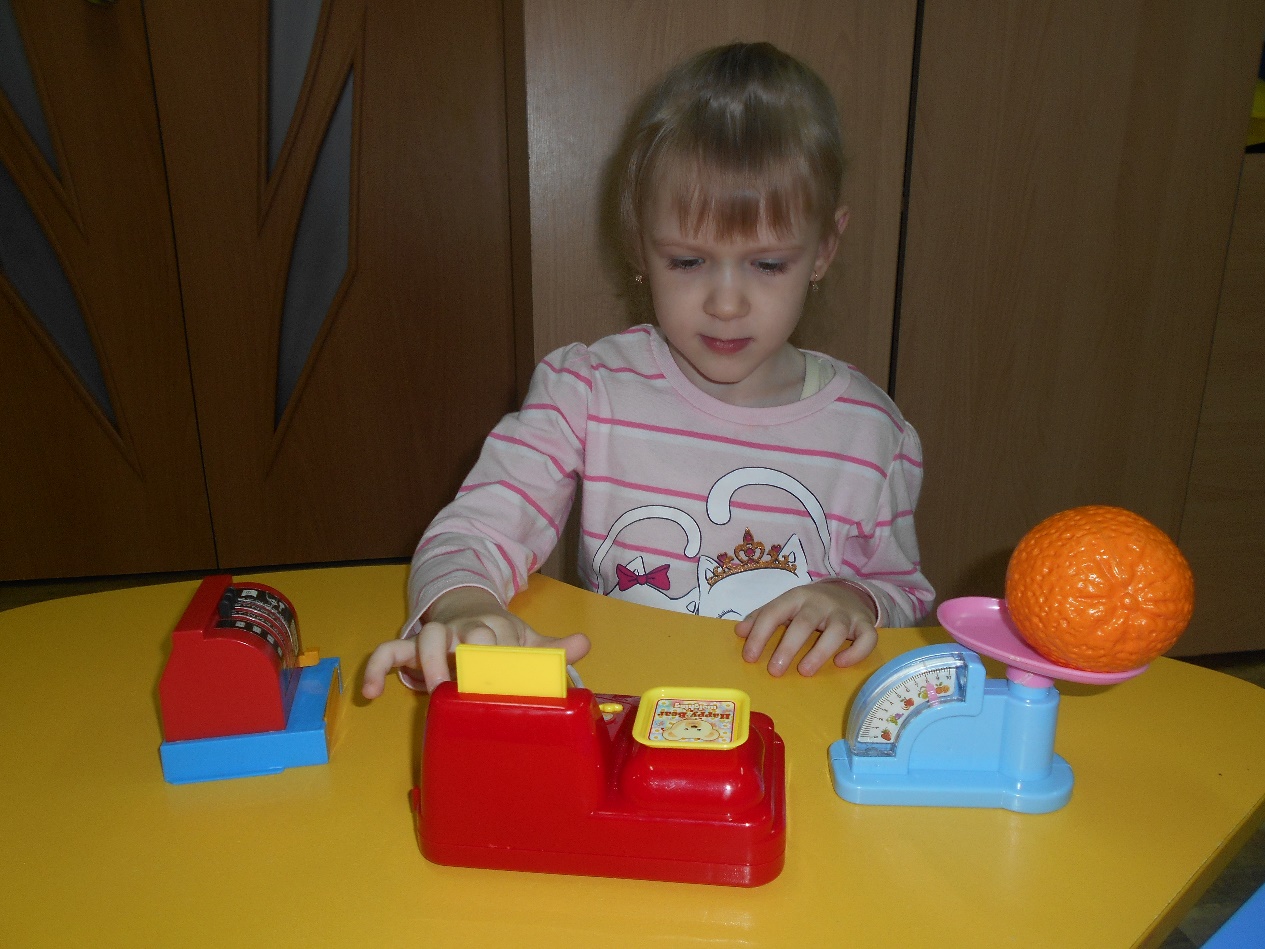 Швея
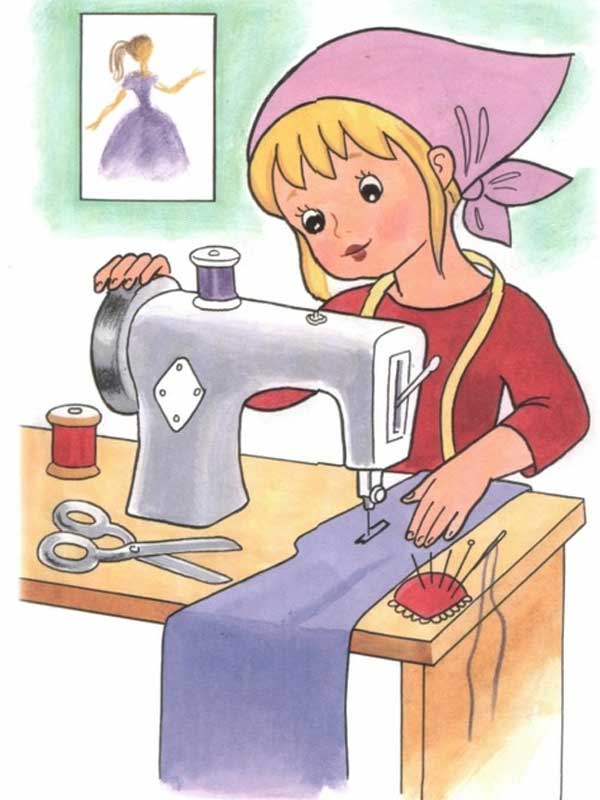 Руки швеи прославляют поэты.
Ткань шелестит и машинка жужжит,
День для швеи пролетит незаметно,
Любит она моделировать, шить.
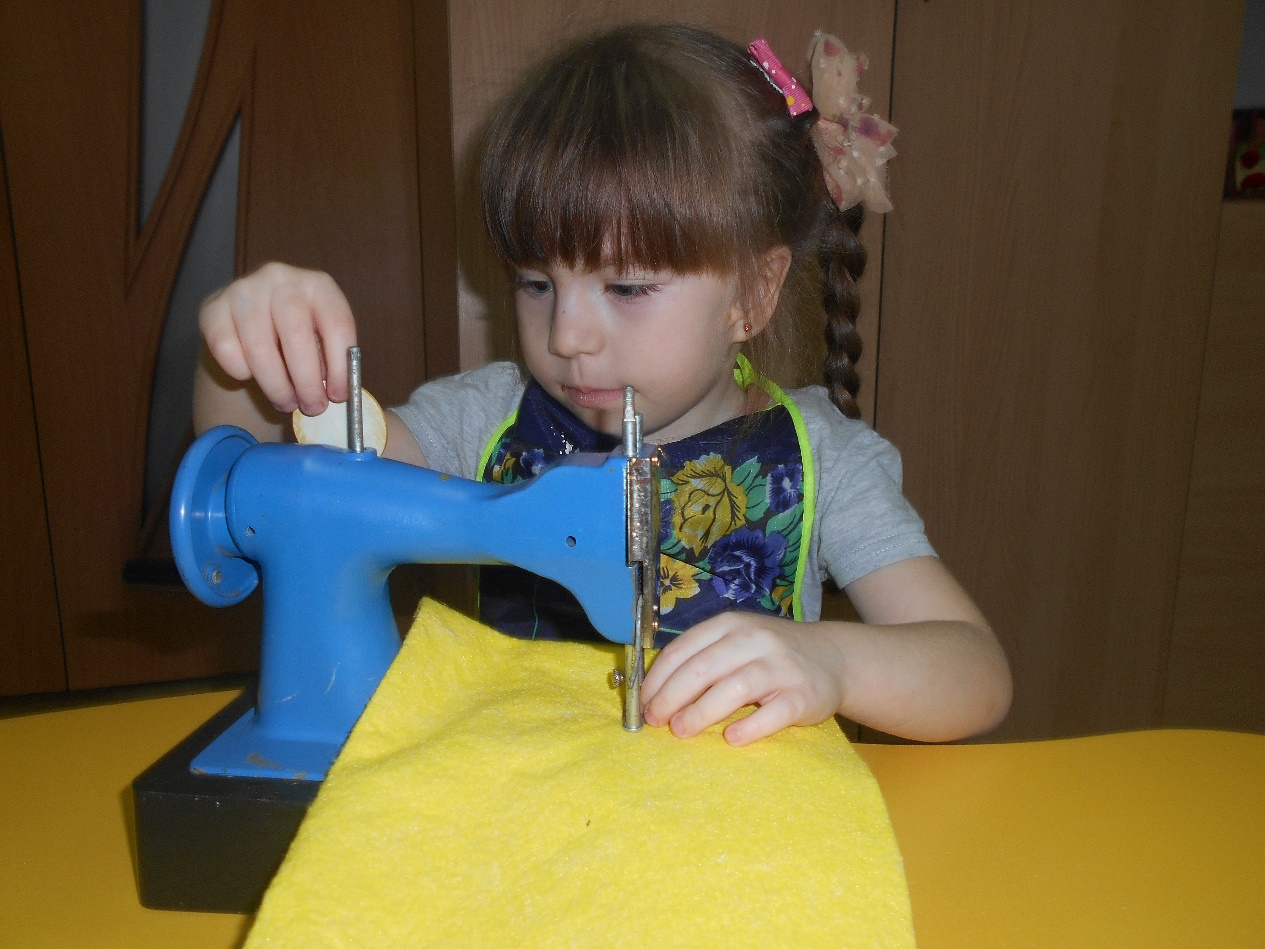 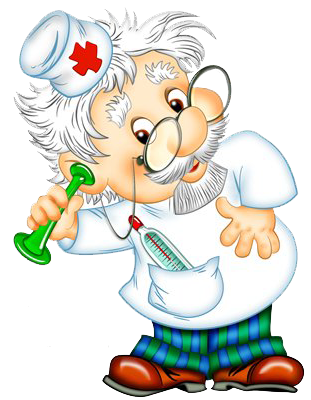 Доктор
Врач в белом халате сидит в кабинете,
Спешат к нему мамы, и папы, и дети,
Он знает симптомы ветрянки и кори.
И верное средство от грусти и боли.
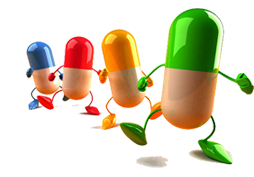 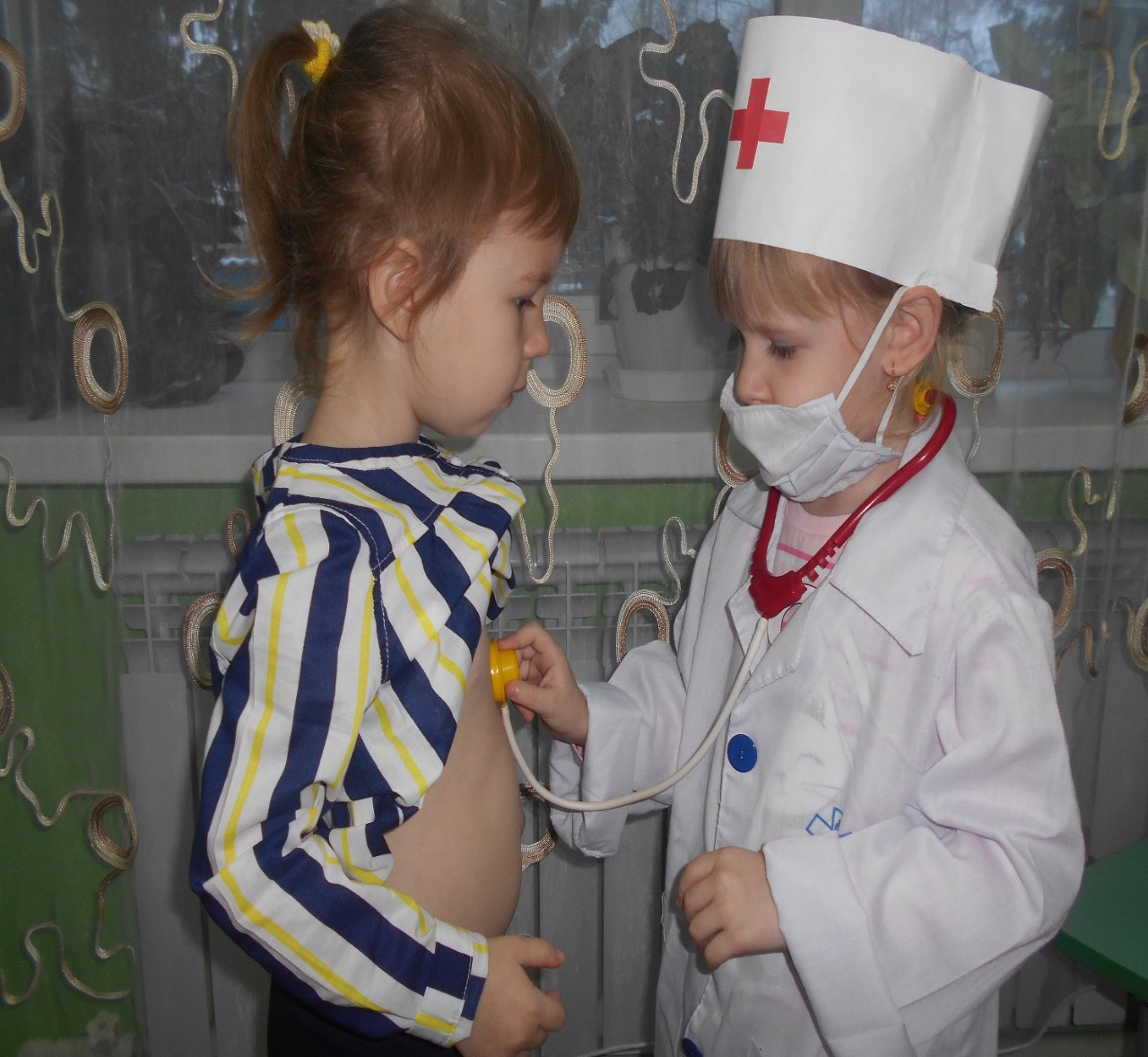 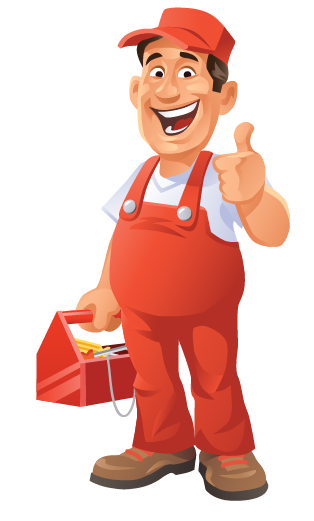 Сантехник
Мне нужны такие вещи,
Молоток, тиски и клещи,
Ключ, напильник и ножовка,
А нужней всего – сноровка!
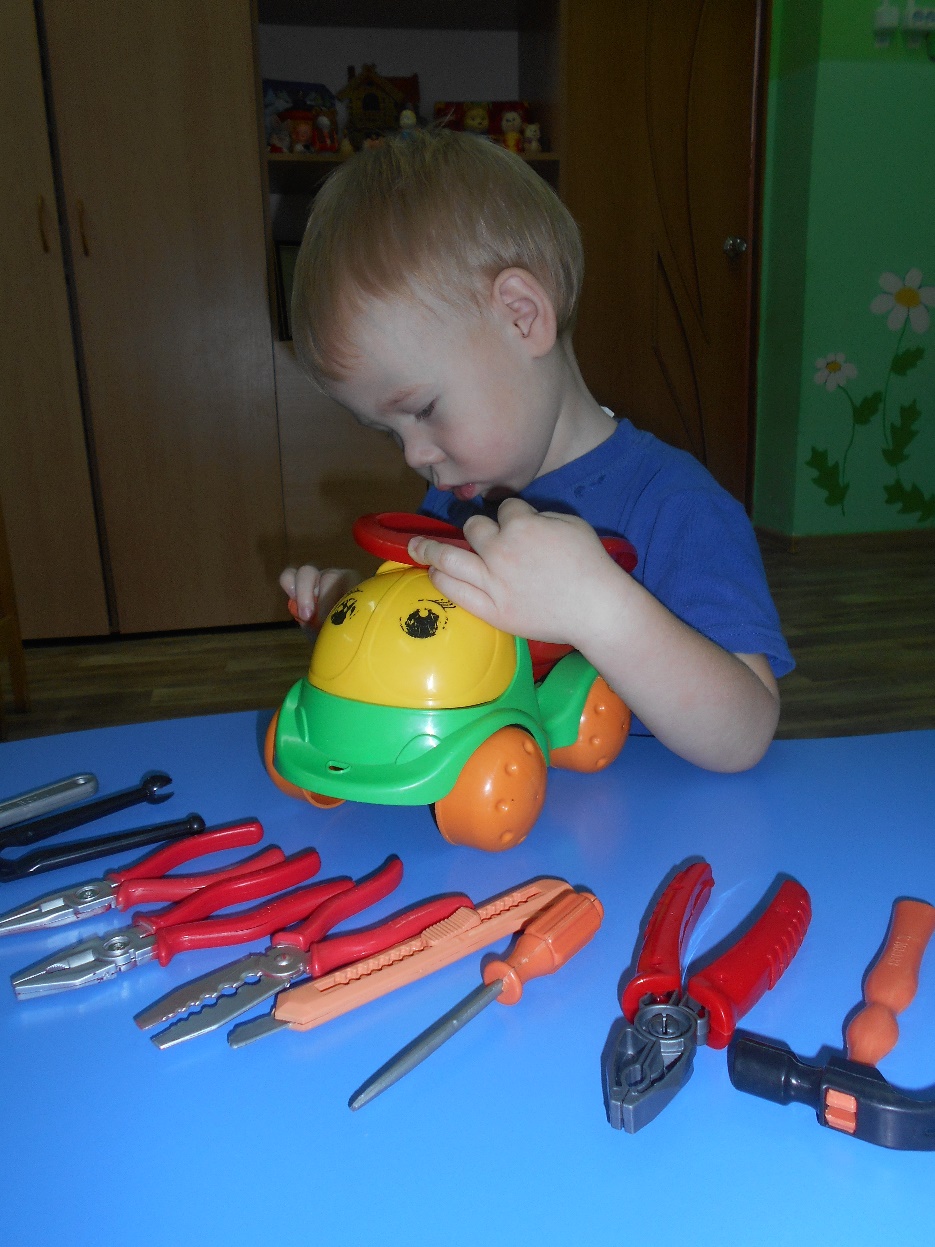 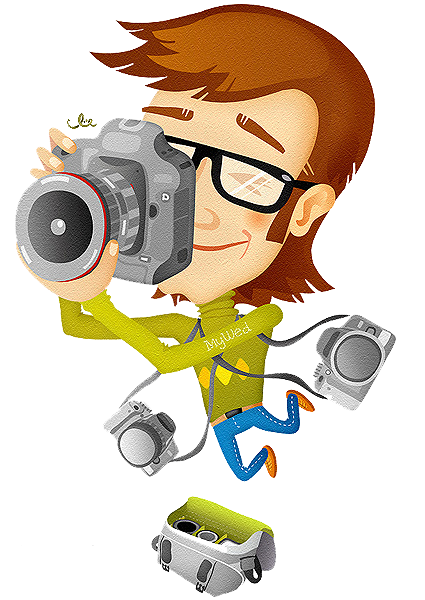 Фотограф
Он все сфотографирует,
И Вас, и праздник Ваш,
И Вам скорей покажет
Свой фоторепортаж.
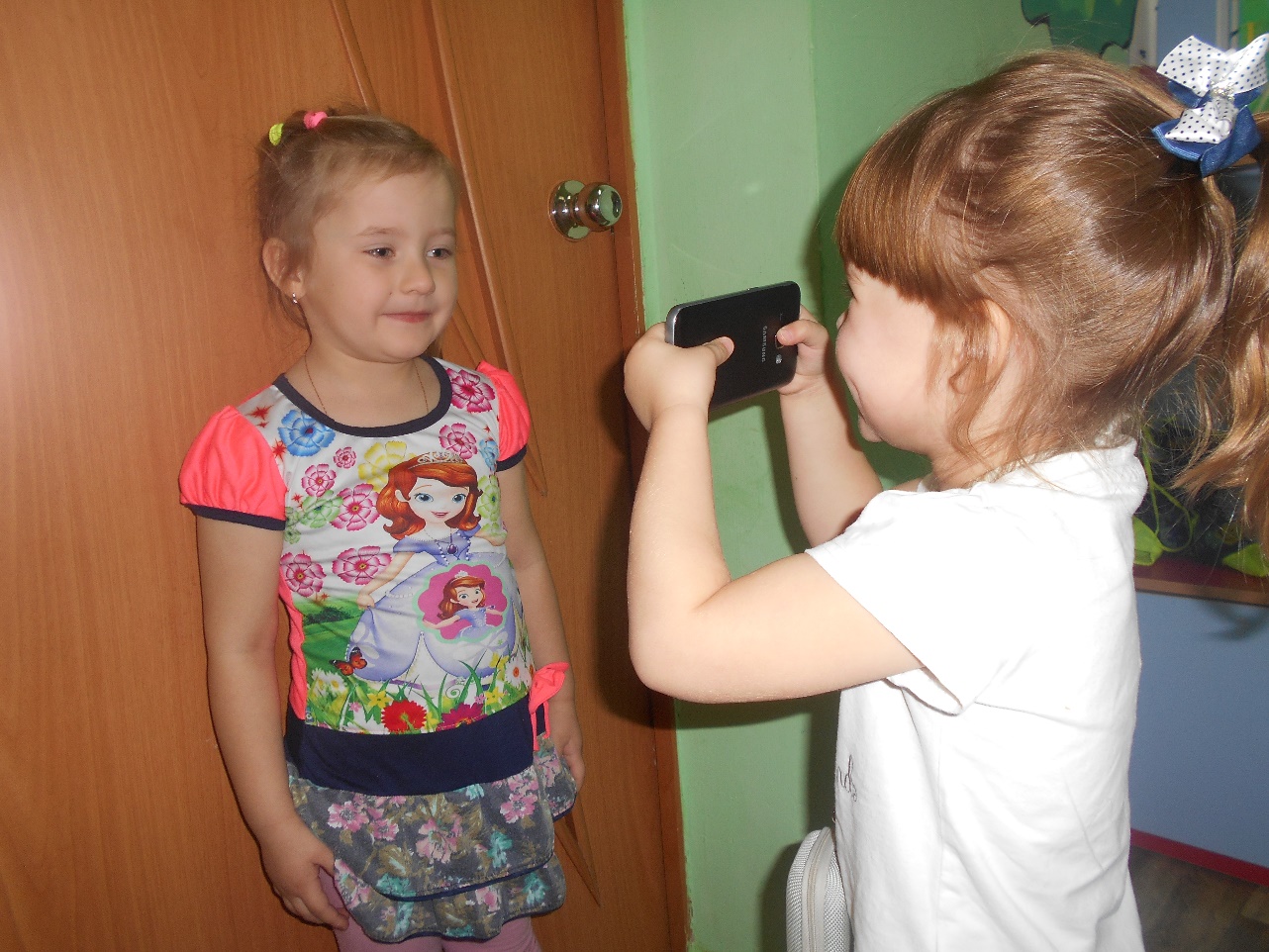 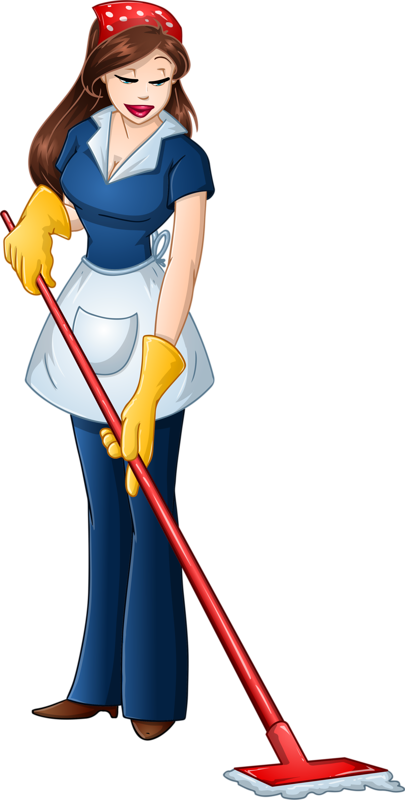 Уборщица
У уборщицы Карлотты очень важная работа.
Подмести, пропылесосить,
Всё поднять, что на пол бросят,
Вымыть окна, стены, пол,
Протереть от пыли стол.
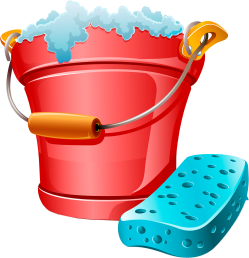 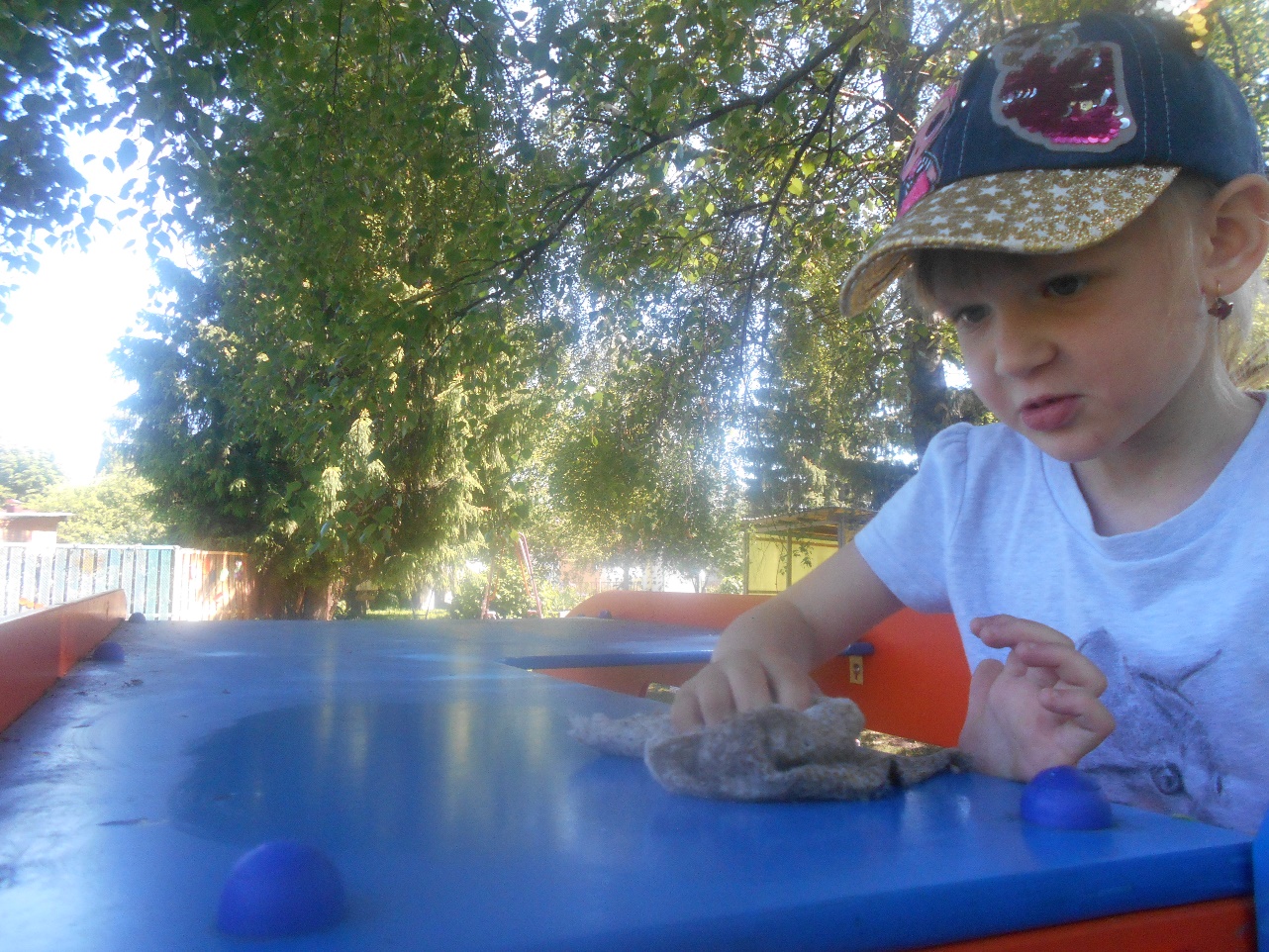 Воспитательница
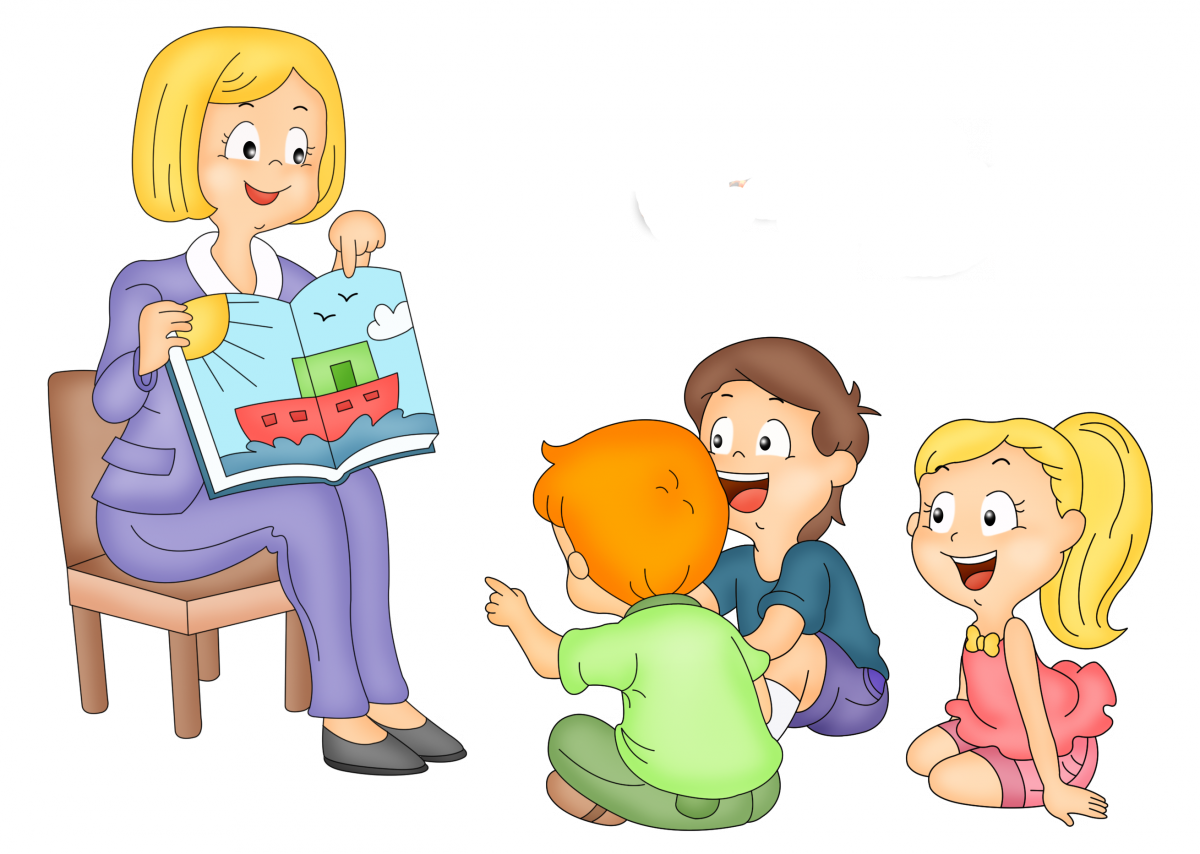 Воспитательница с нами занимается часами,
С ней на улице гуляем,
Вместе песни распеваем.
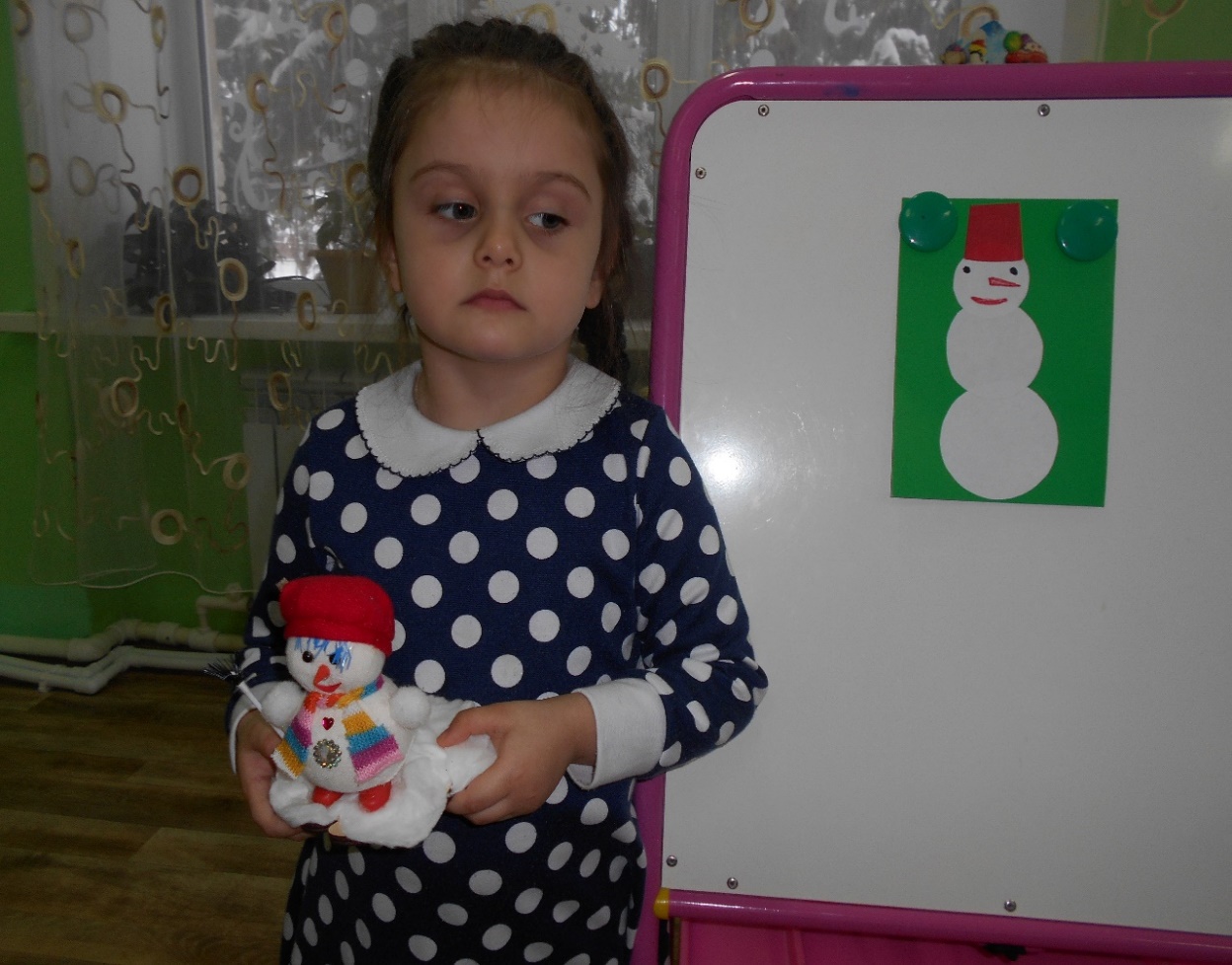 Беседа перед экскурсией
Вопросы к детям: Кто может сказать, что такое профессия?
 Для чего нужна профессия? 
Какие профессии вы знаете?
 Вы знаете кем работают ваши родители? 
Скажите, кто работает в детском саду? 
Может ли одна профессия детского сада обойтись без другой? 
Хотите узнать, как профессии детского сада не могут обойтись друг без друга?
 Тогда мы отправимся в мир профессий работников детского сада!
Экскурсия в кабинет заведующего
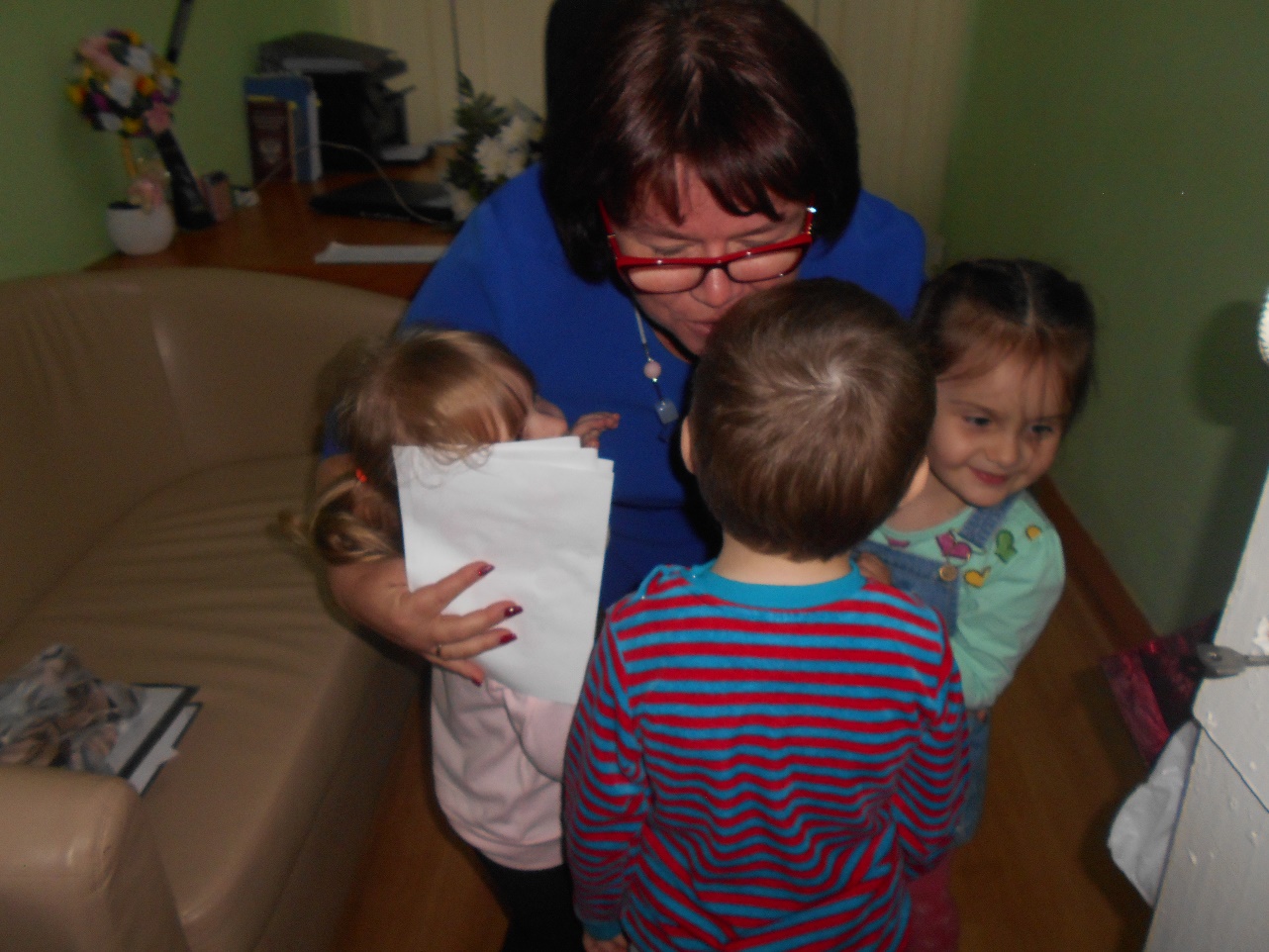 Экскурсия на кухню
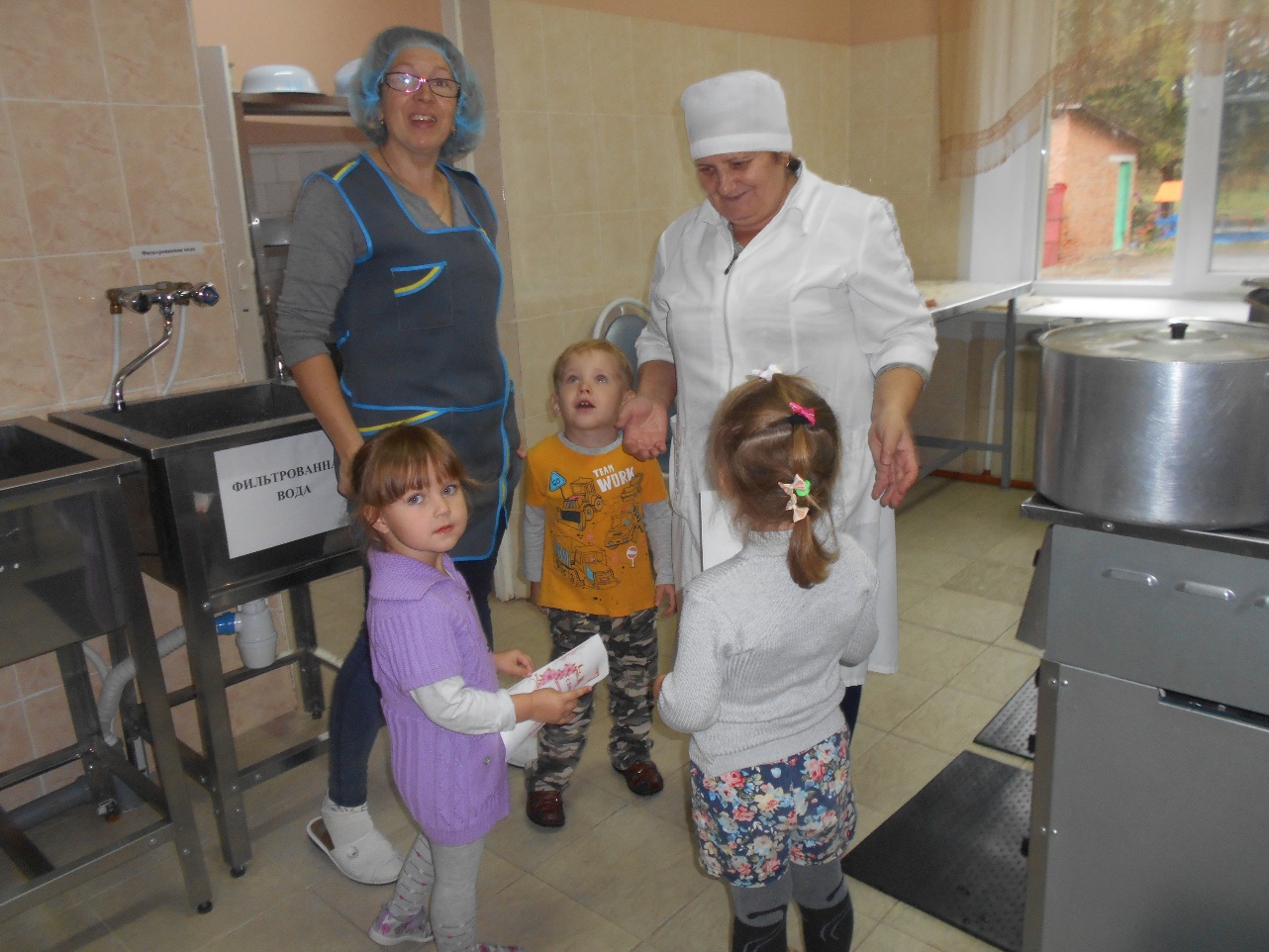 Экскурсия на рабочее место охранника
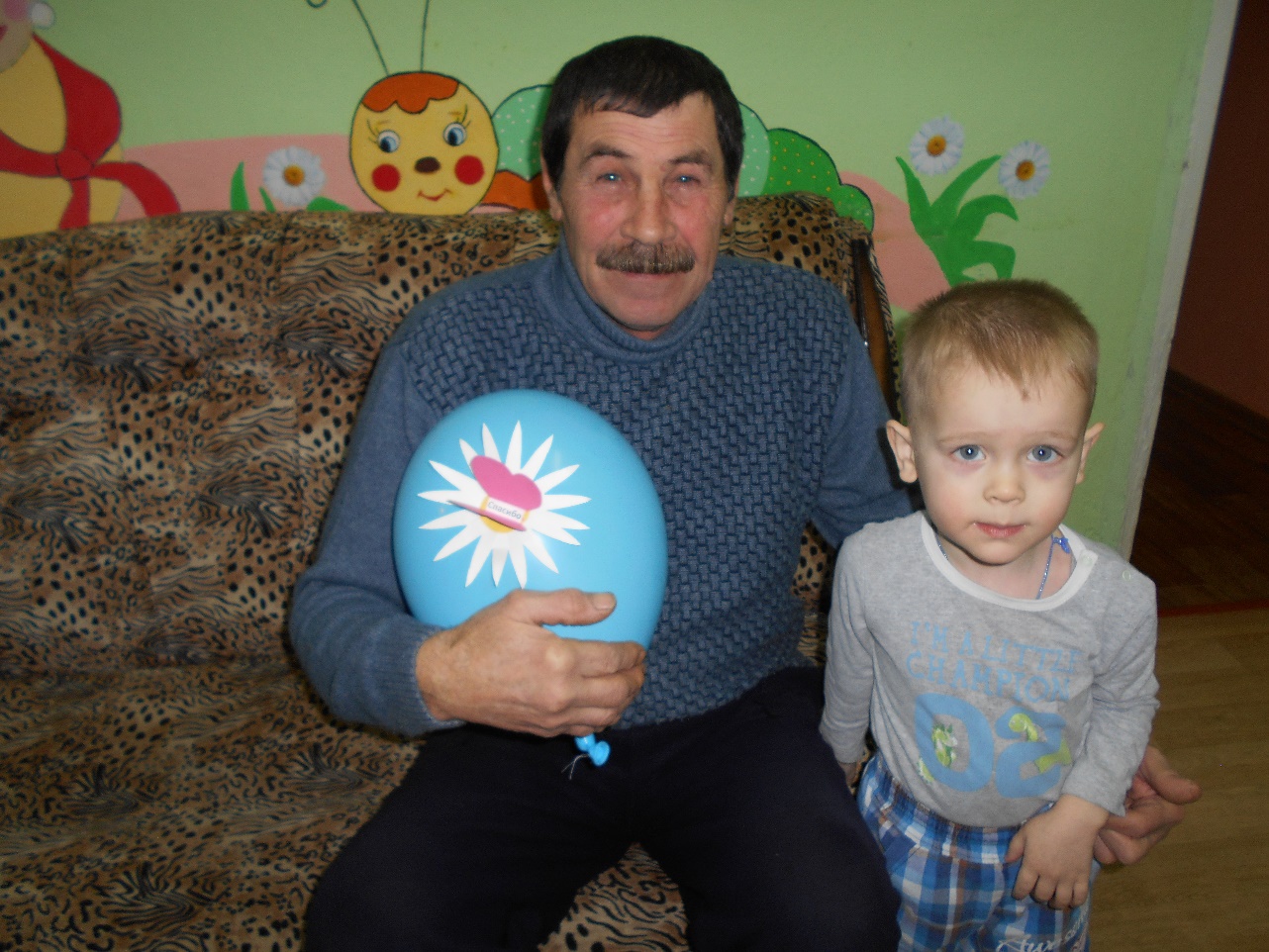 Экскурсия на прачечную
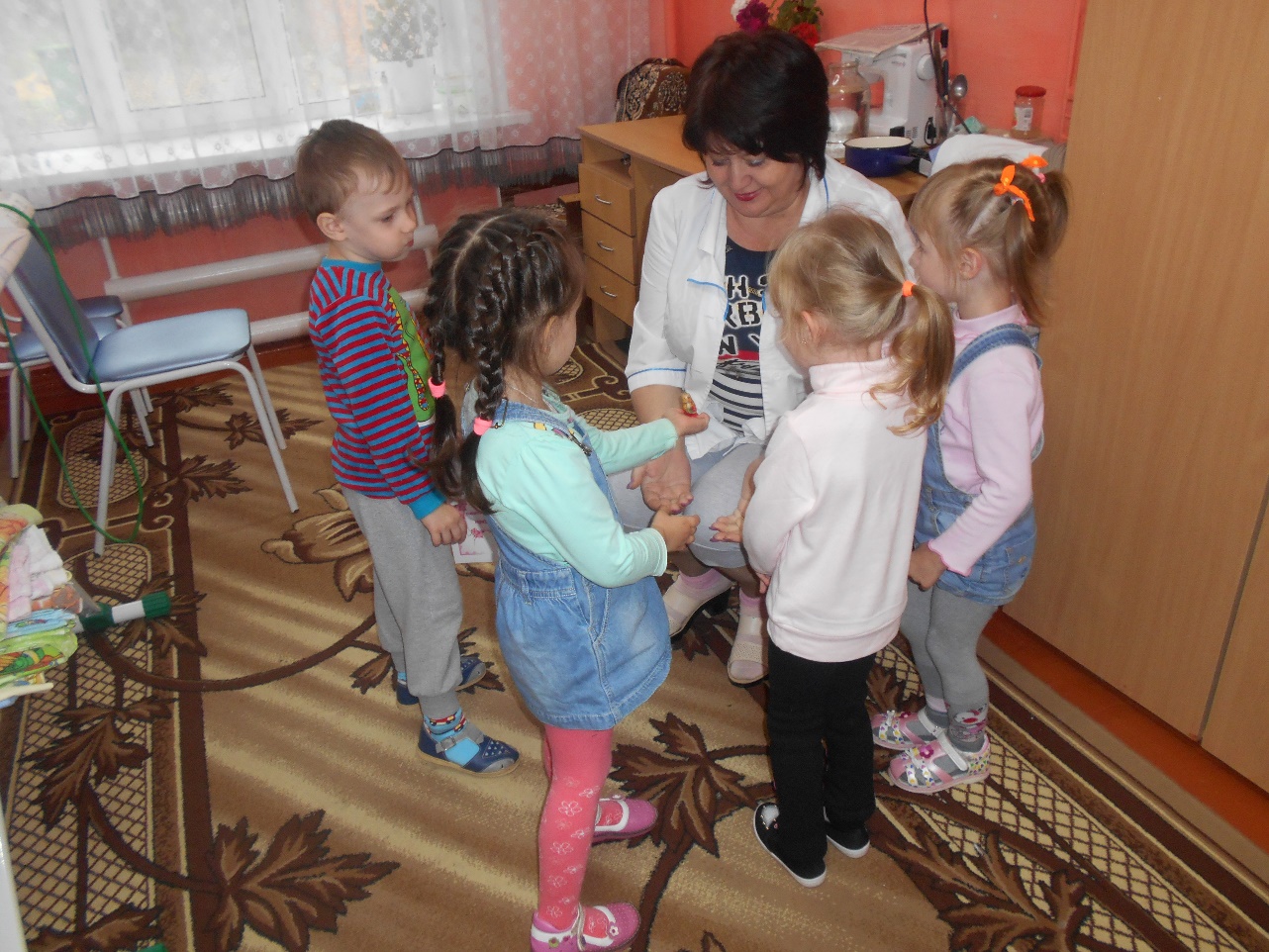 Экскурсия в кабинет специалистов ДОУ
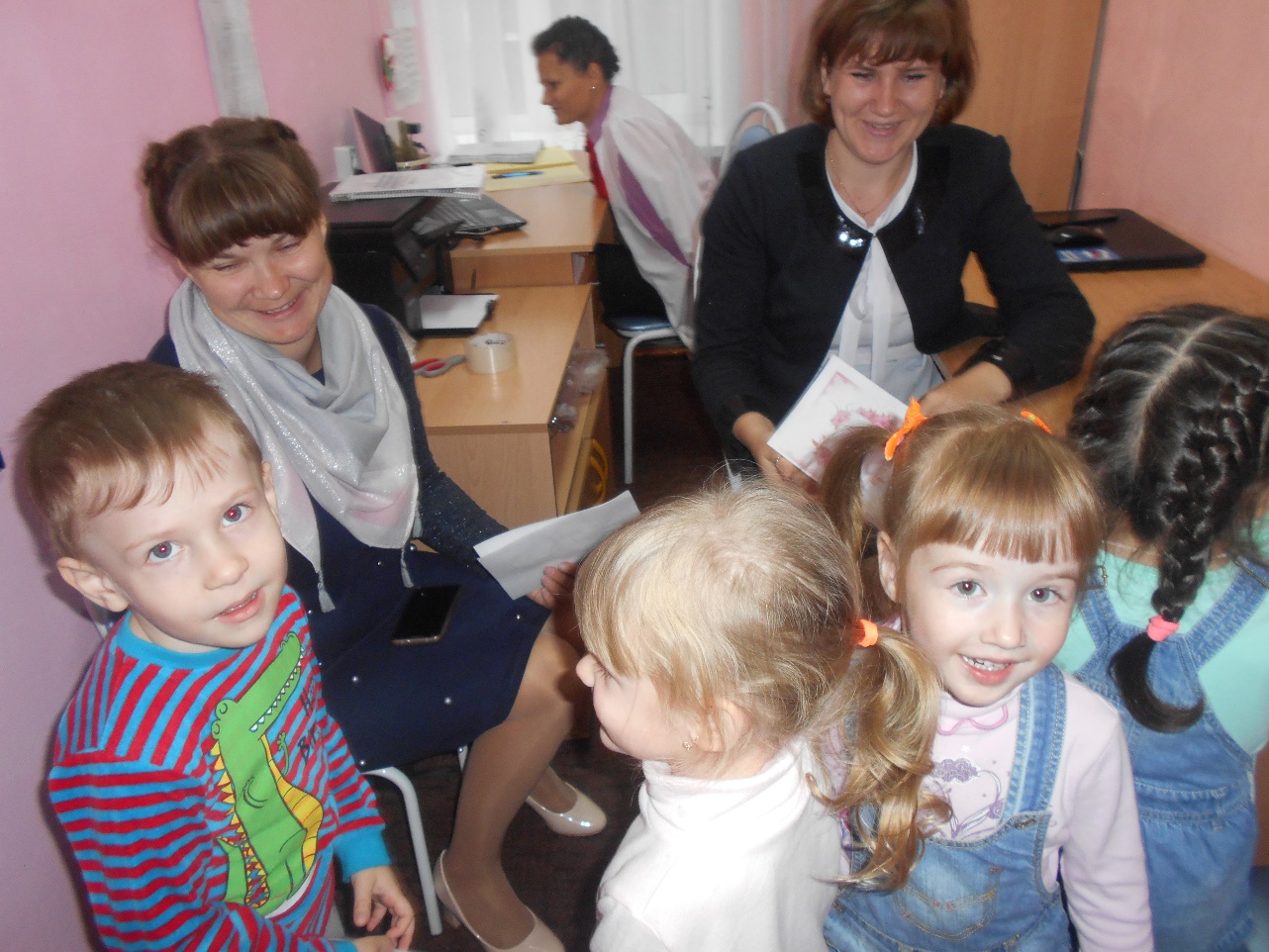 Экскурсия в методический кабинет
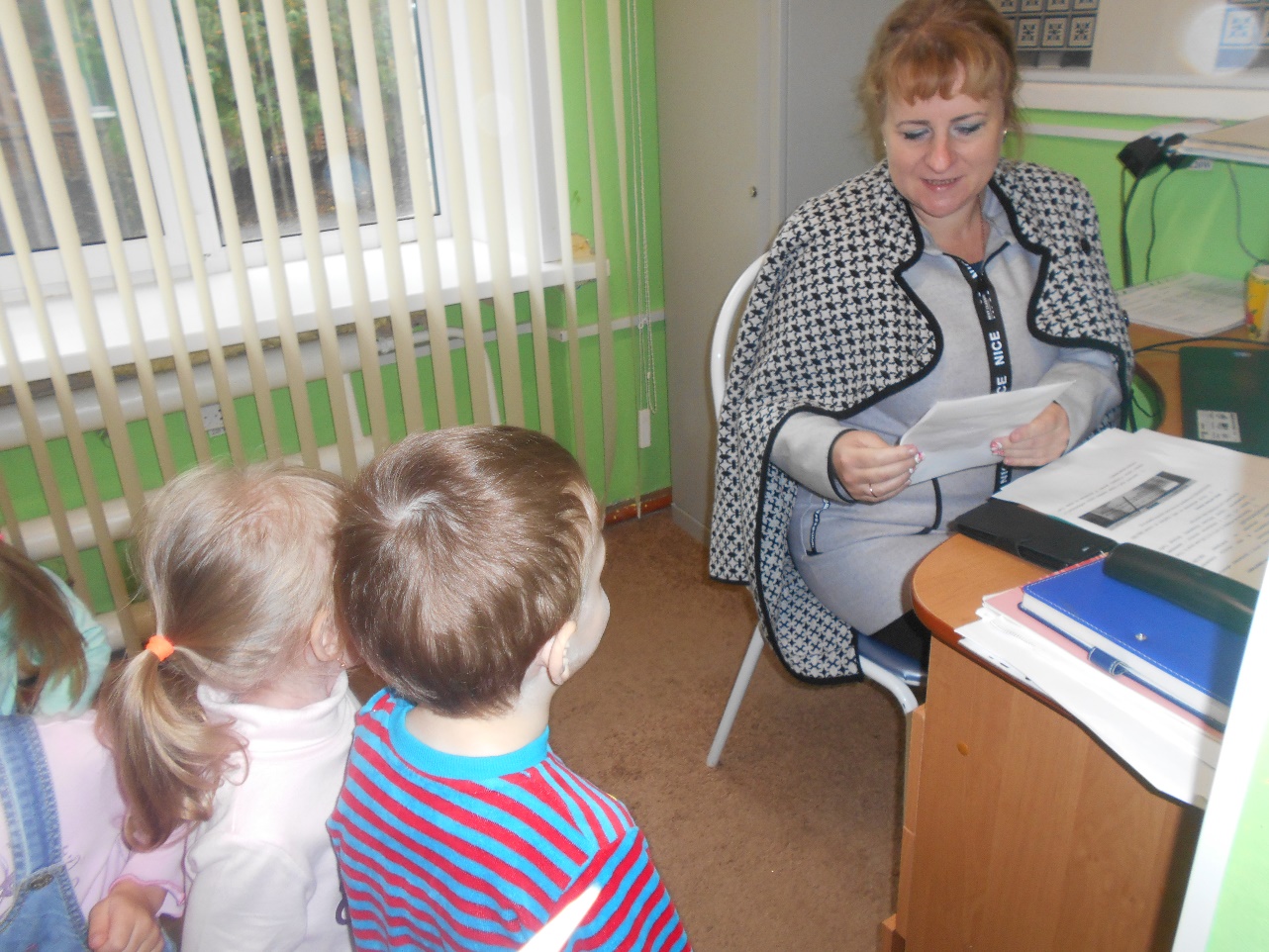 Стенгазета: «Поздравляем с днем дошкольного работника»
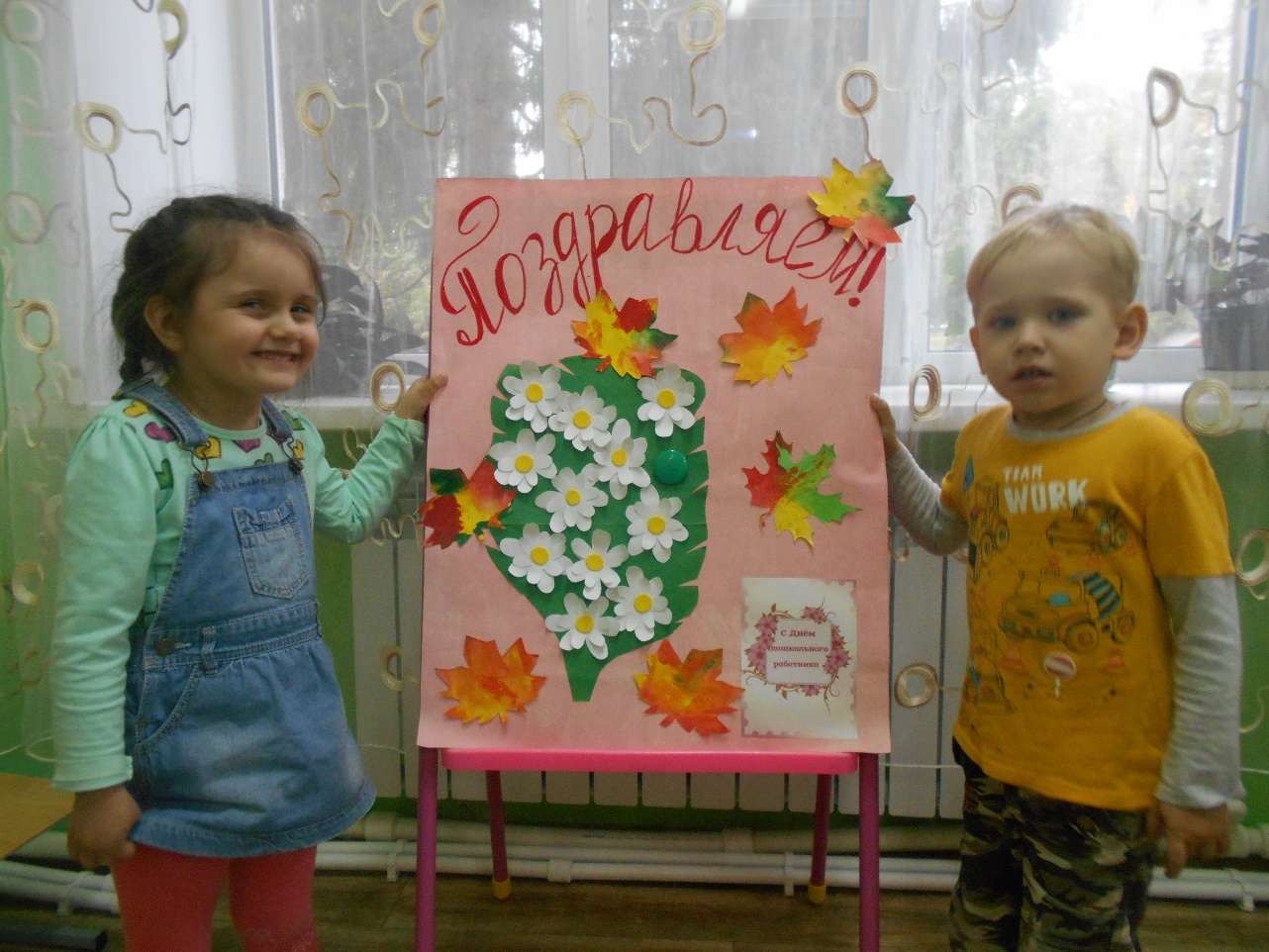 Поздравляем с днем дошкольного работника.
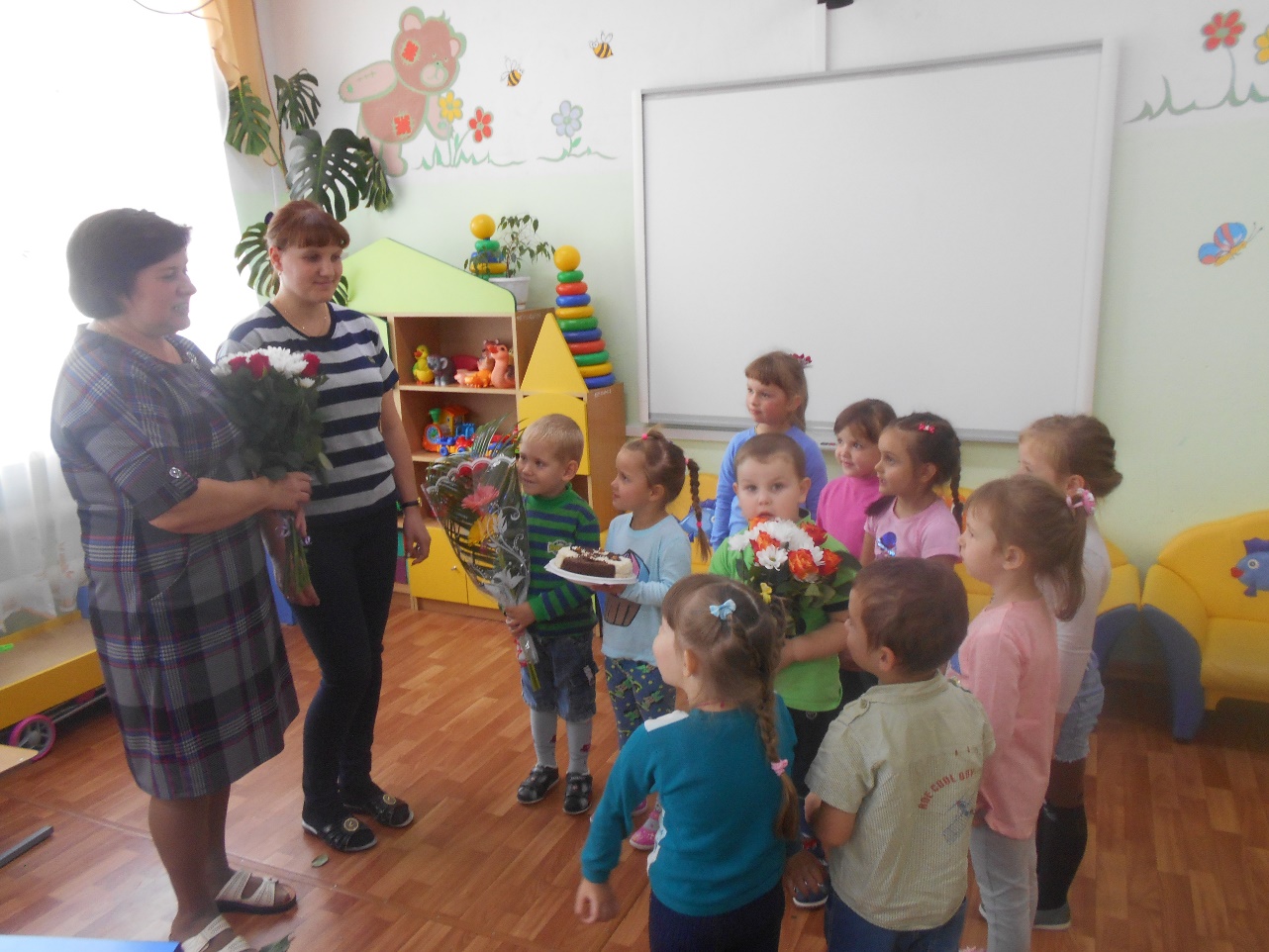 Заключение
Конечно профессий огромное количество и итоги работы подводить еще рано.
Мы планируем и дальше работать в этом направлении: воспитывать уважение к людям любой профессии. Считаю необходимо создавать развивающую среду в группе, для сотрудничества детей и взрослых.
Спасибо за внимание!